Rendición de Cuentas FISDLInversión en tres años de gestión (junio 2014 – mayo 2017)
Ingeniera Gladis Eugenia Schmidt de Serpas
Presidenta
Pensamiento Estratégico 2014 - 2019
MISIÓN
Mejorar la calidad de vida de las personas en condición de pobreza y vulnerabilidad, impulsando procesos de desarrollo local sostenible.
VISIÓN
Ser la institución referente en la implementación de iniciativas para el desarrollo local.
Inversión FISDL en tres años degestión (junio 2014 – mayo 2017)
USD$208.17 
millones
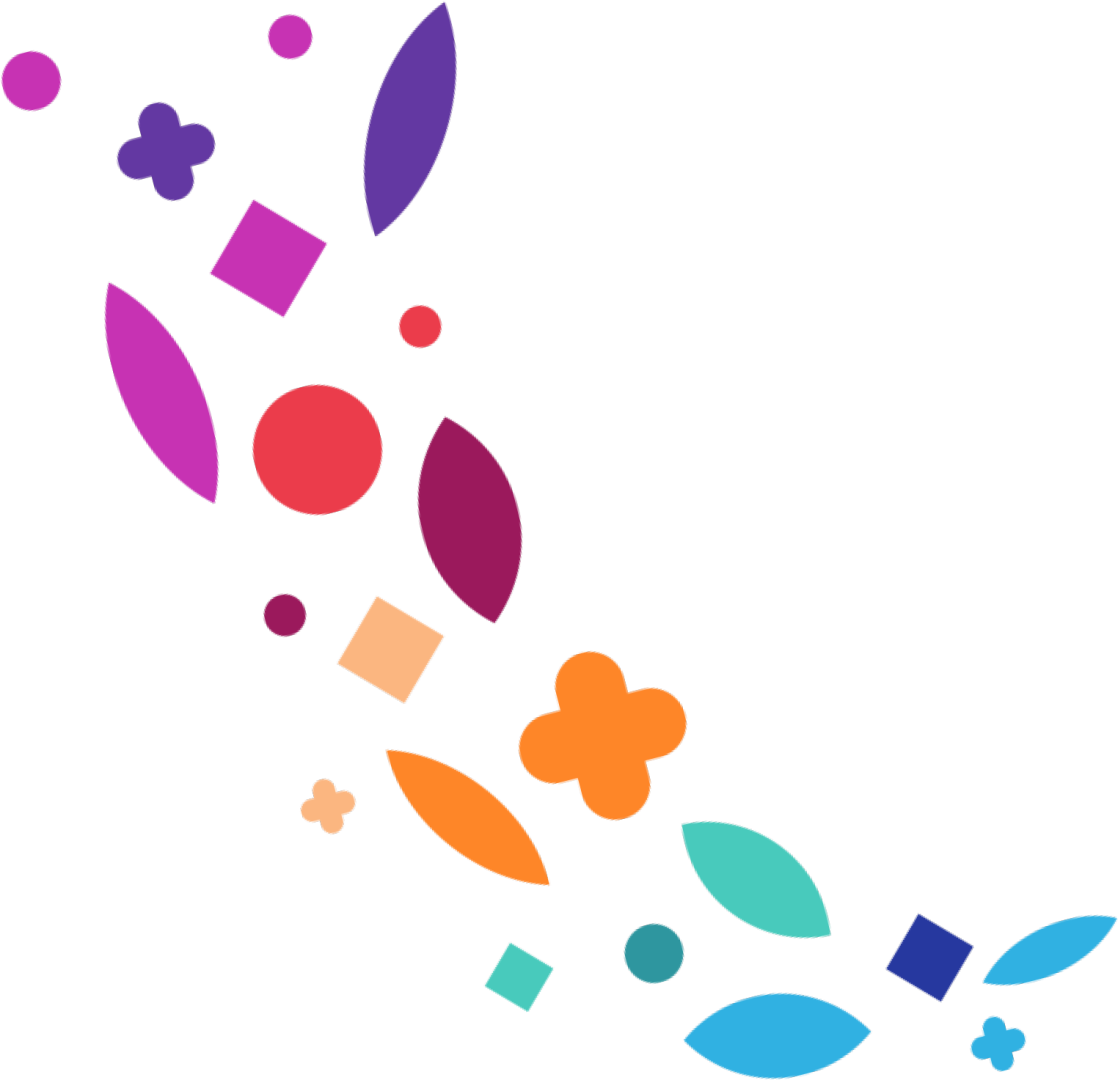 Inversión Nacional
para el Buen Vivir
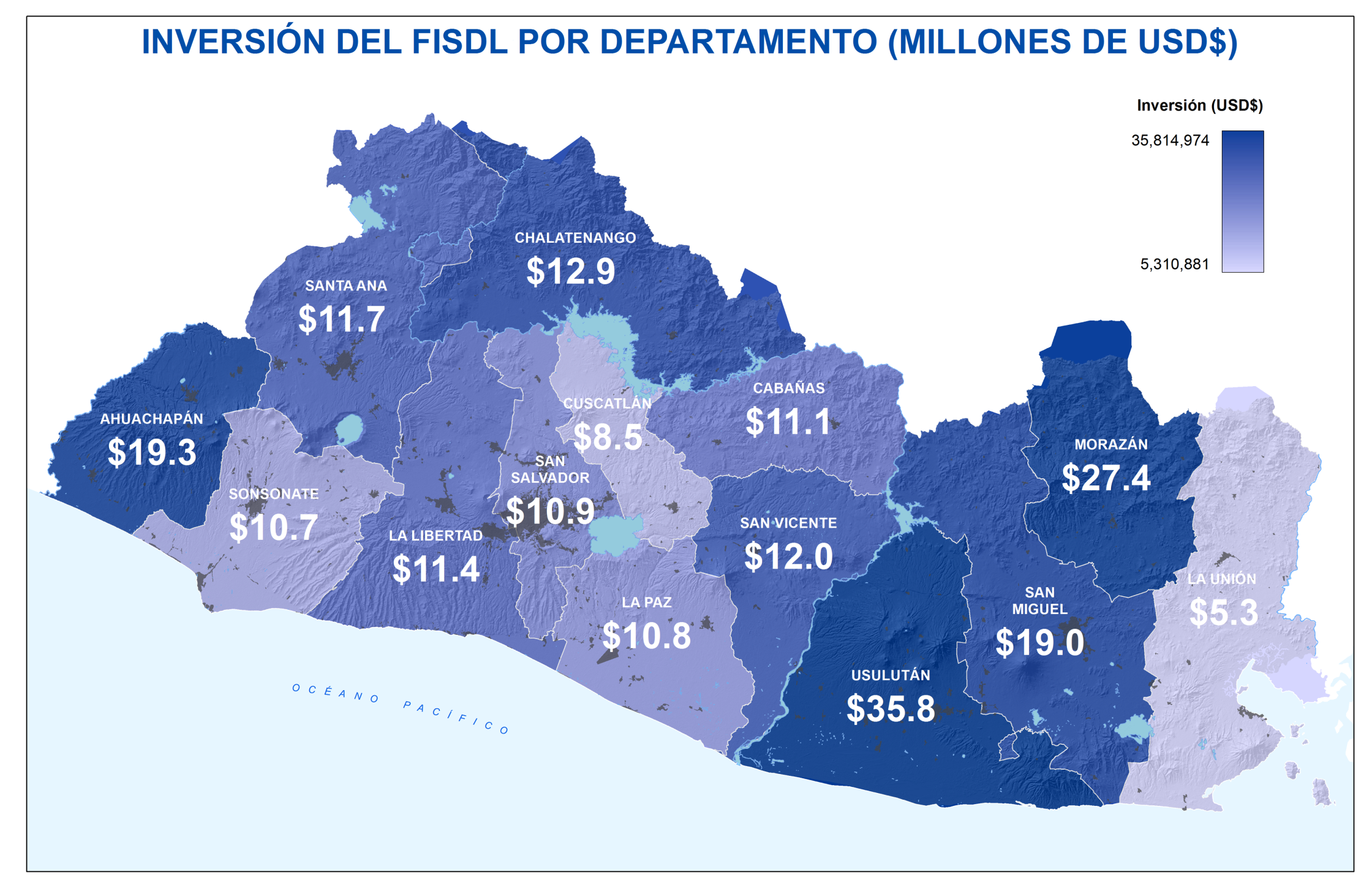 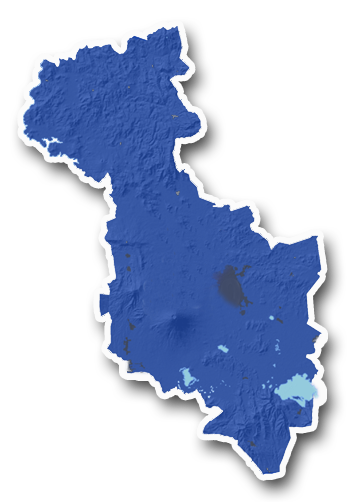 SAN MIGUEL
$19.0
Inversiónen el departamento
Inversión por departamentojunio 2014 –mayo 2017
Inversión por municipios del departamento de San Migueljunio 2014 –mayo 2017
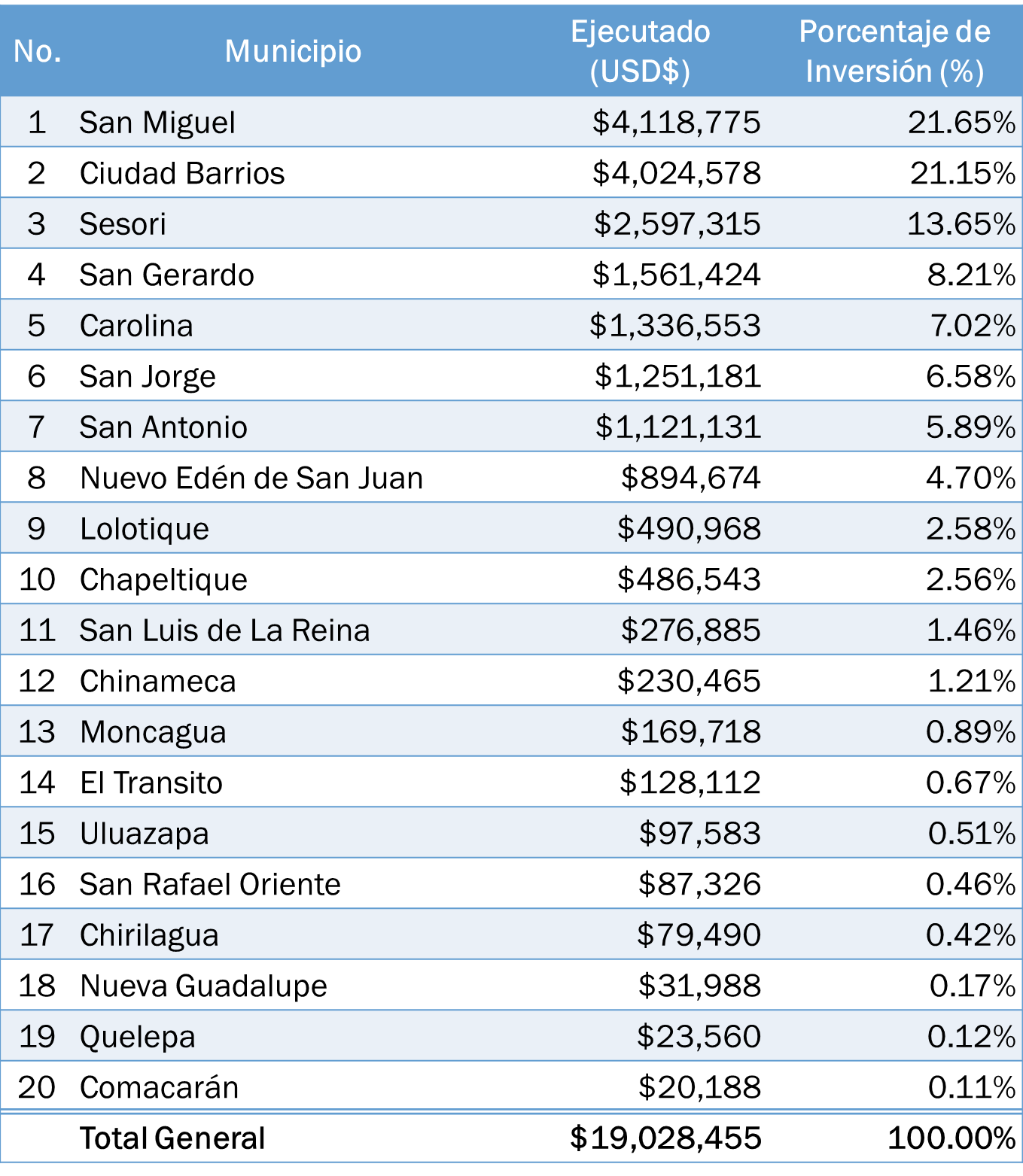 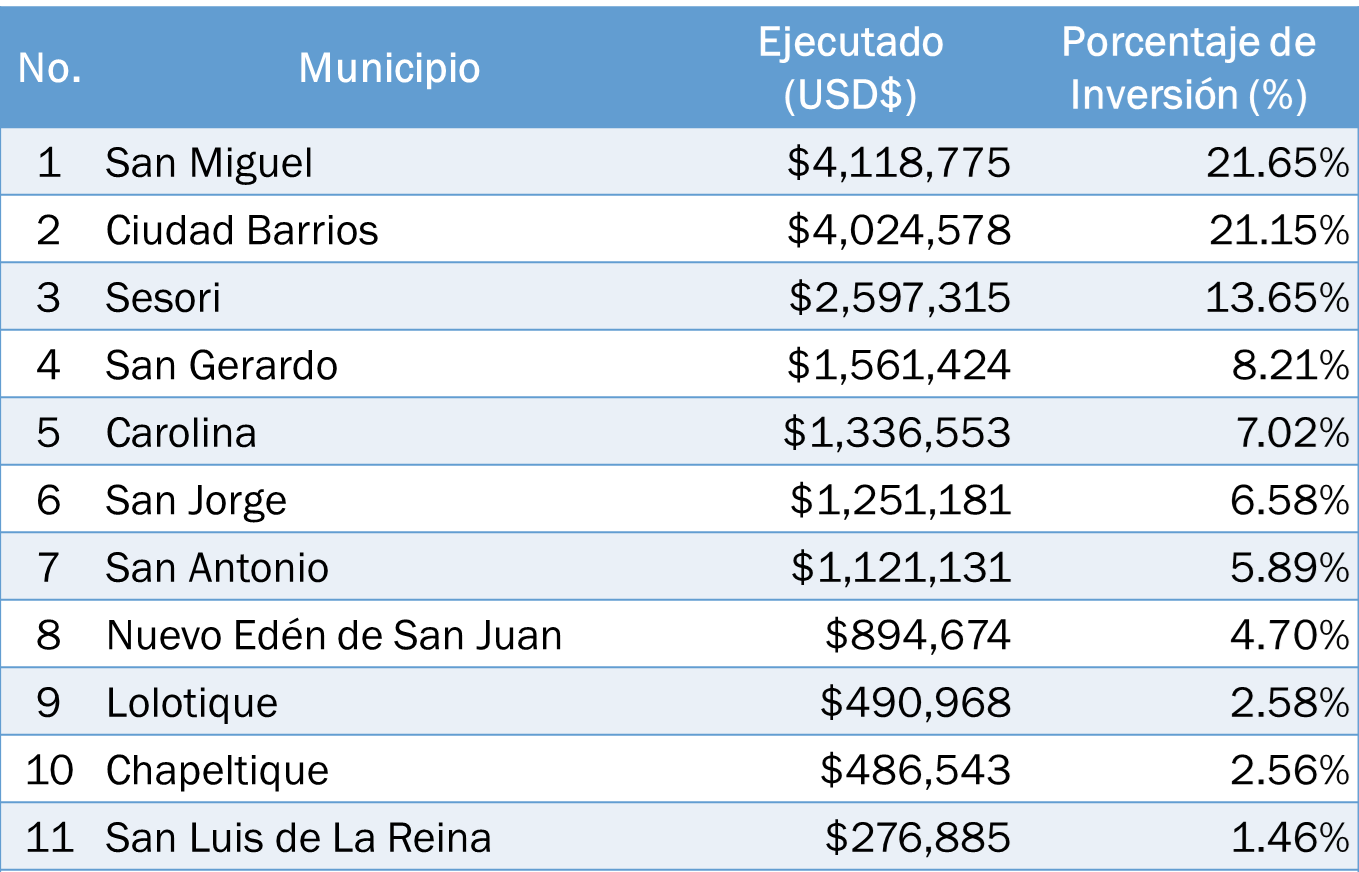 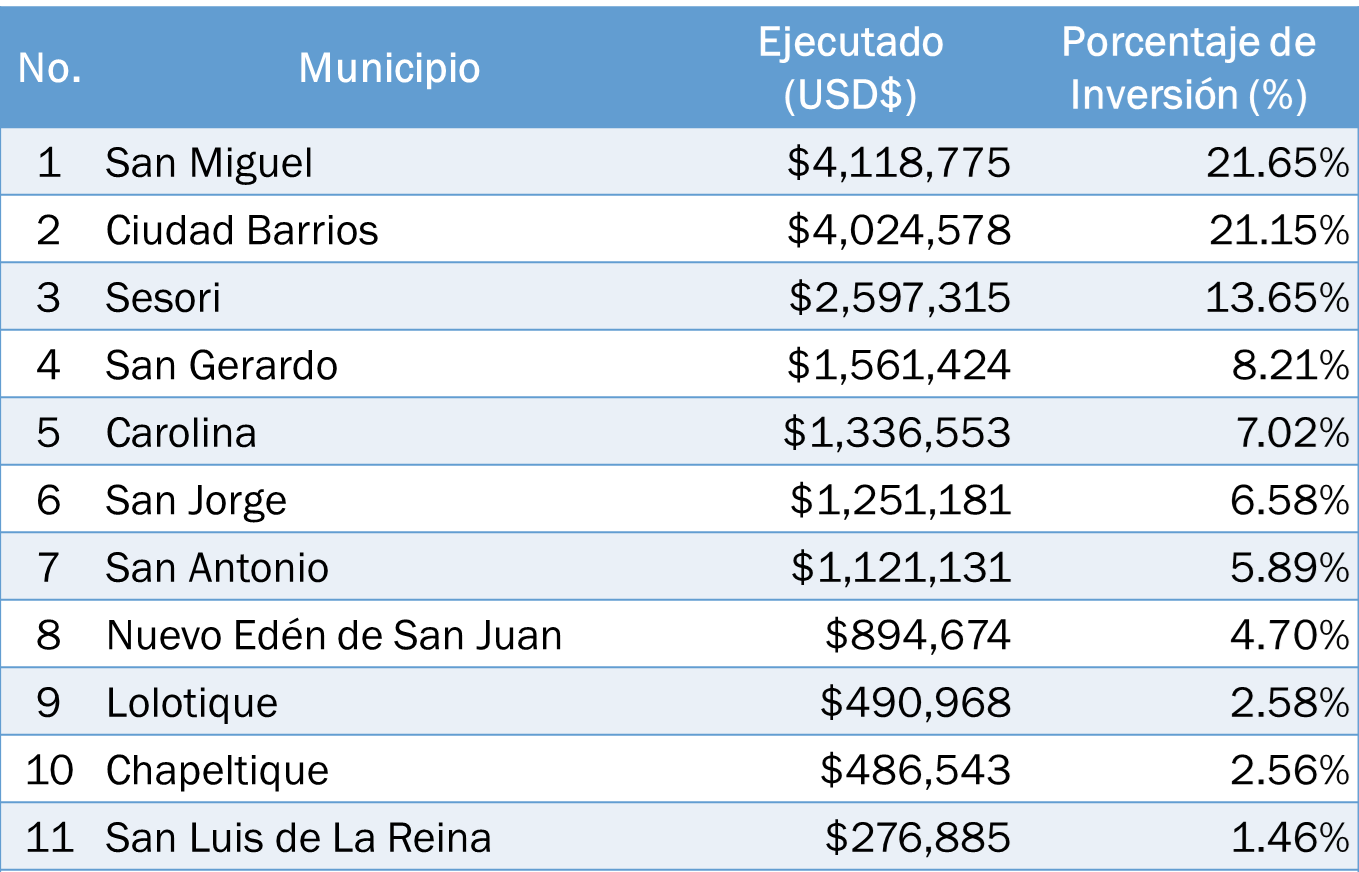 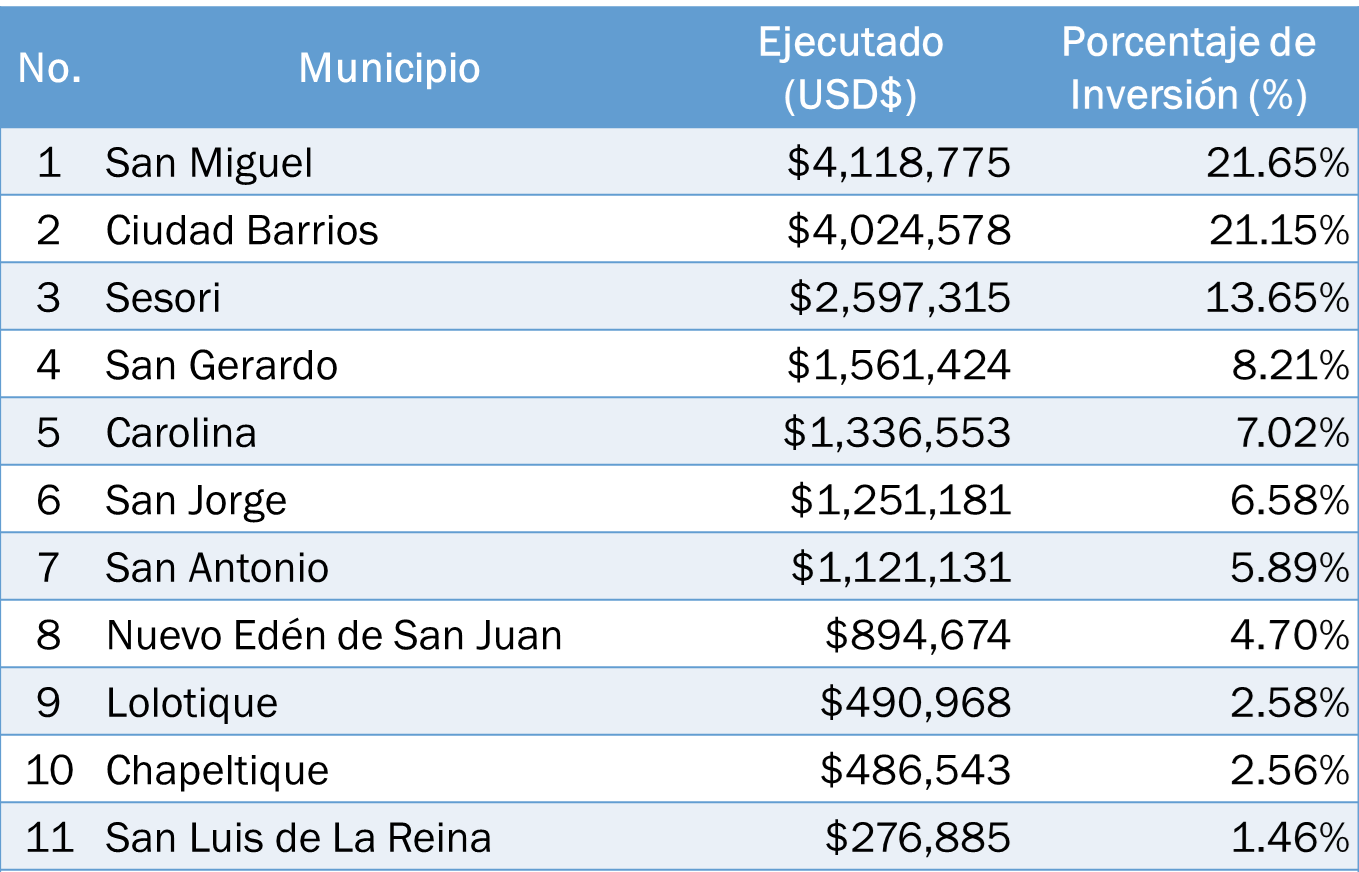 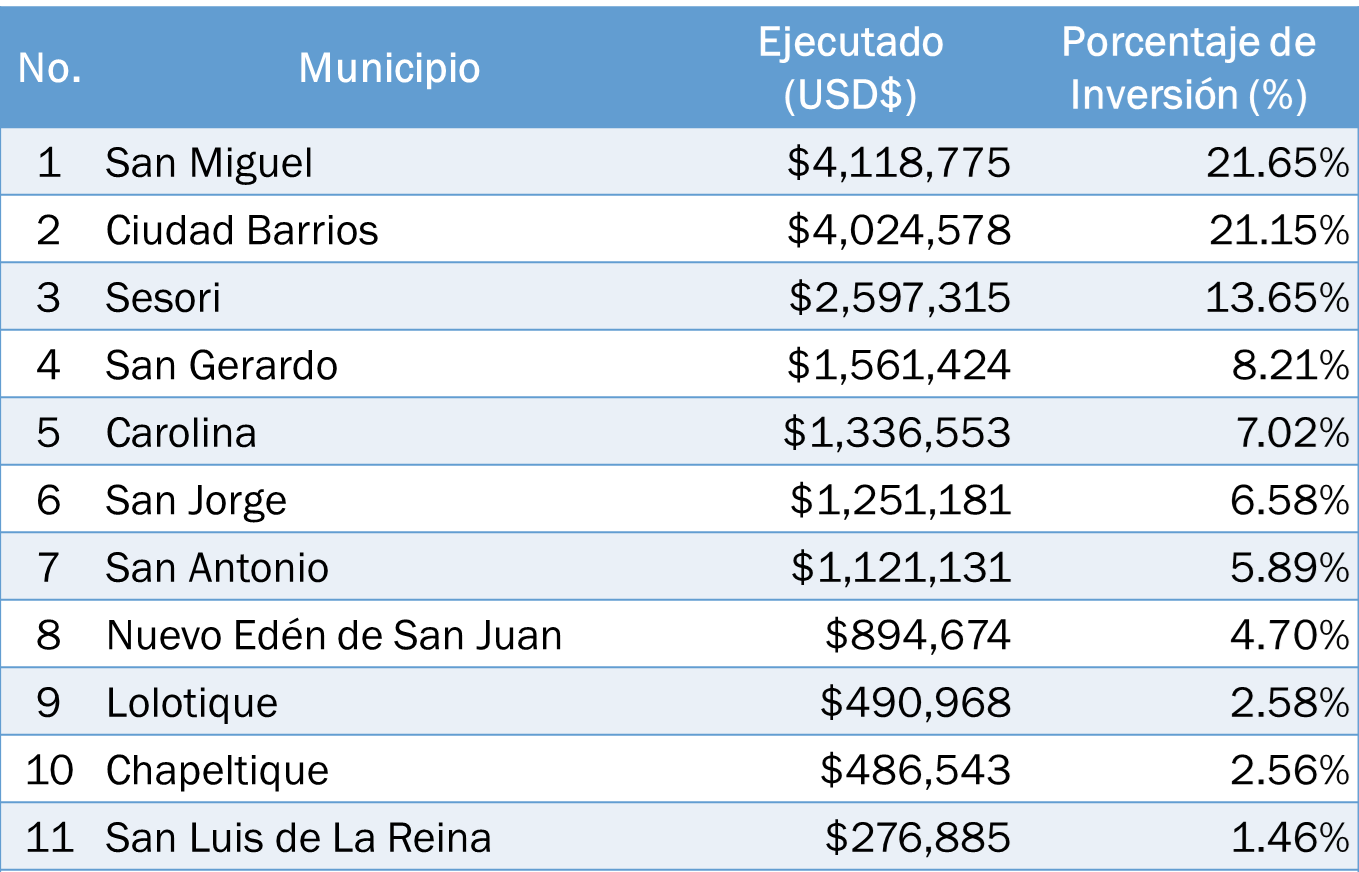 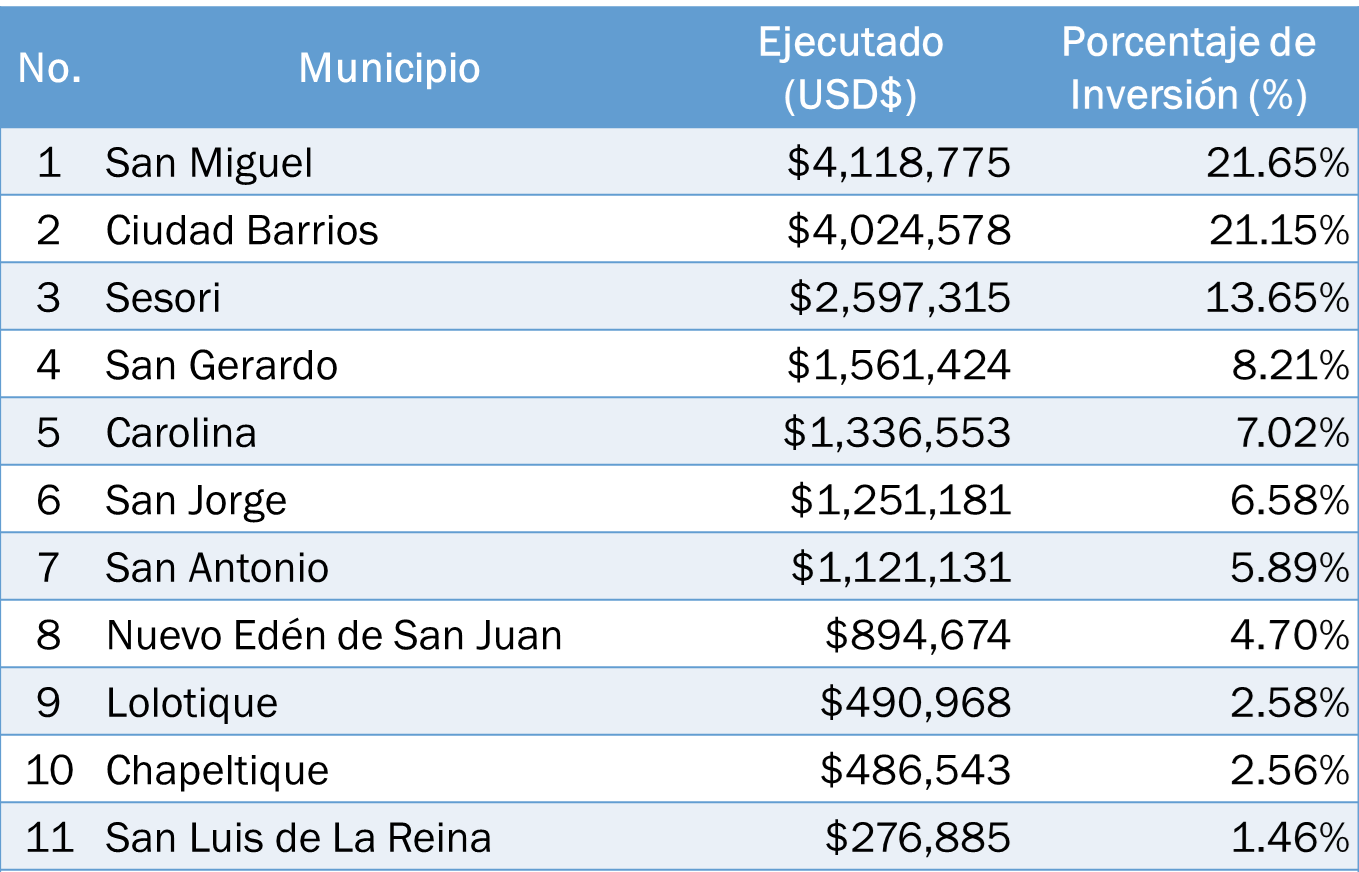 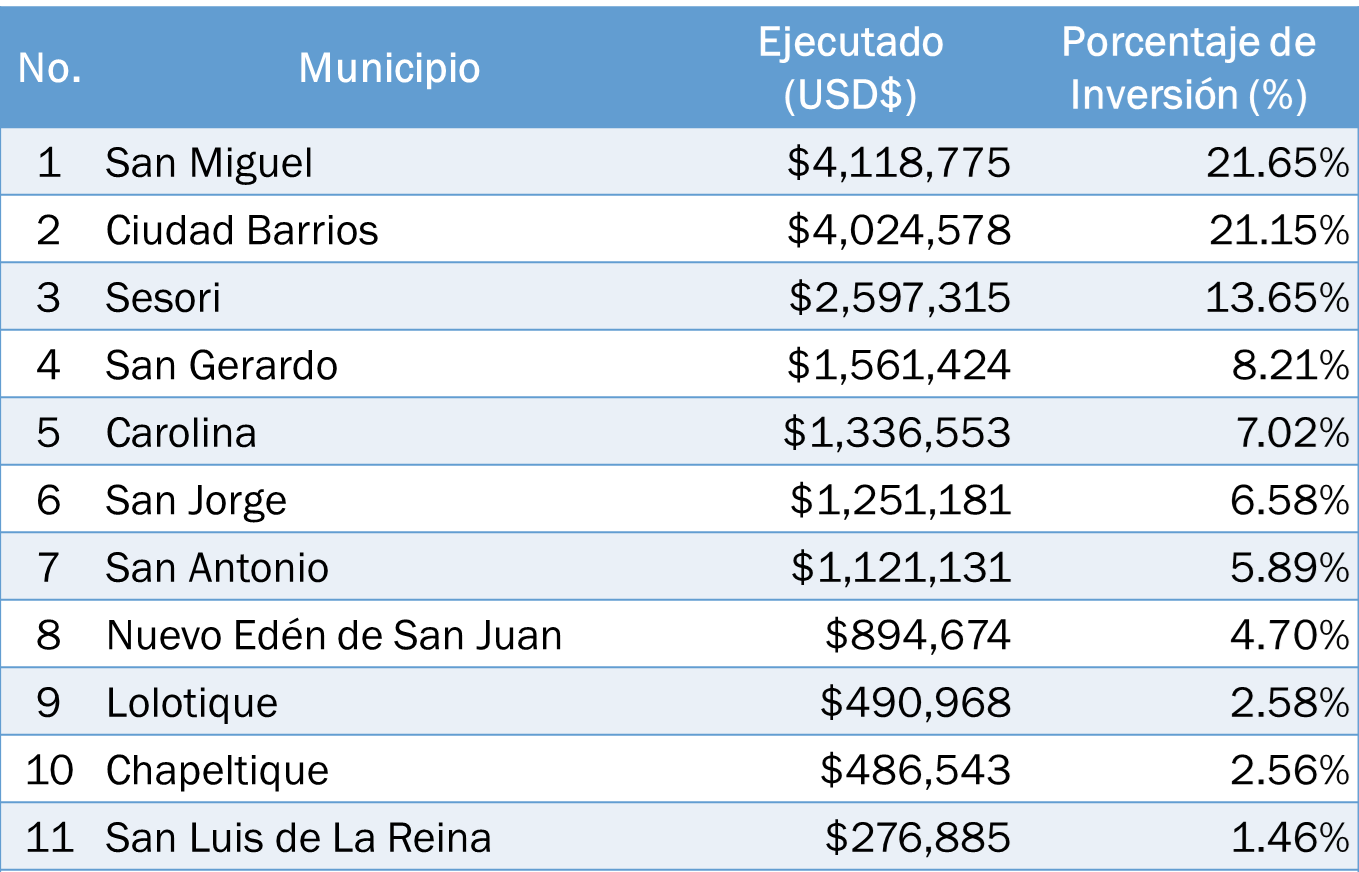 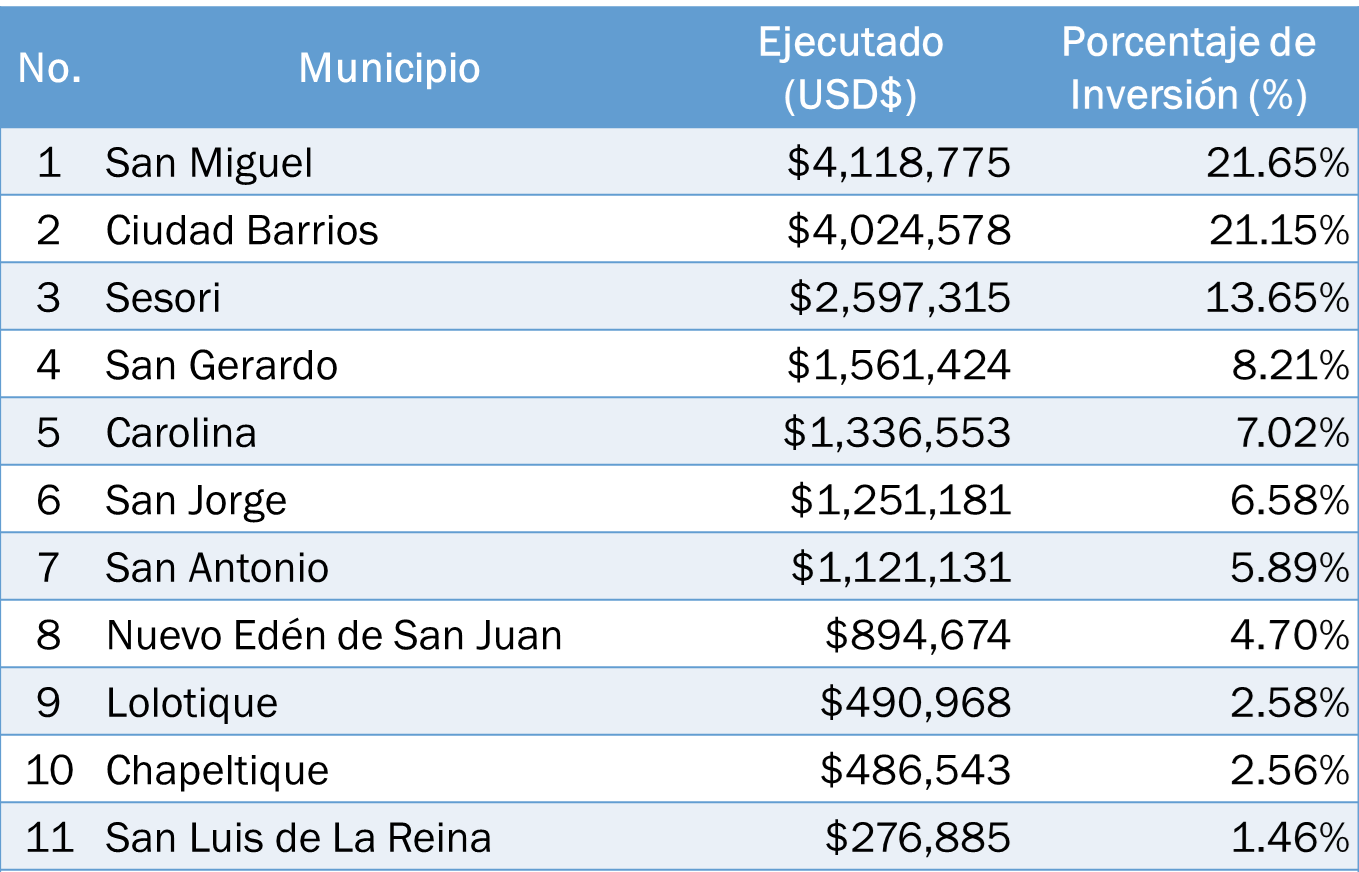 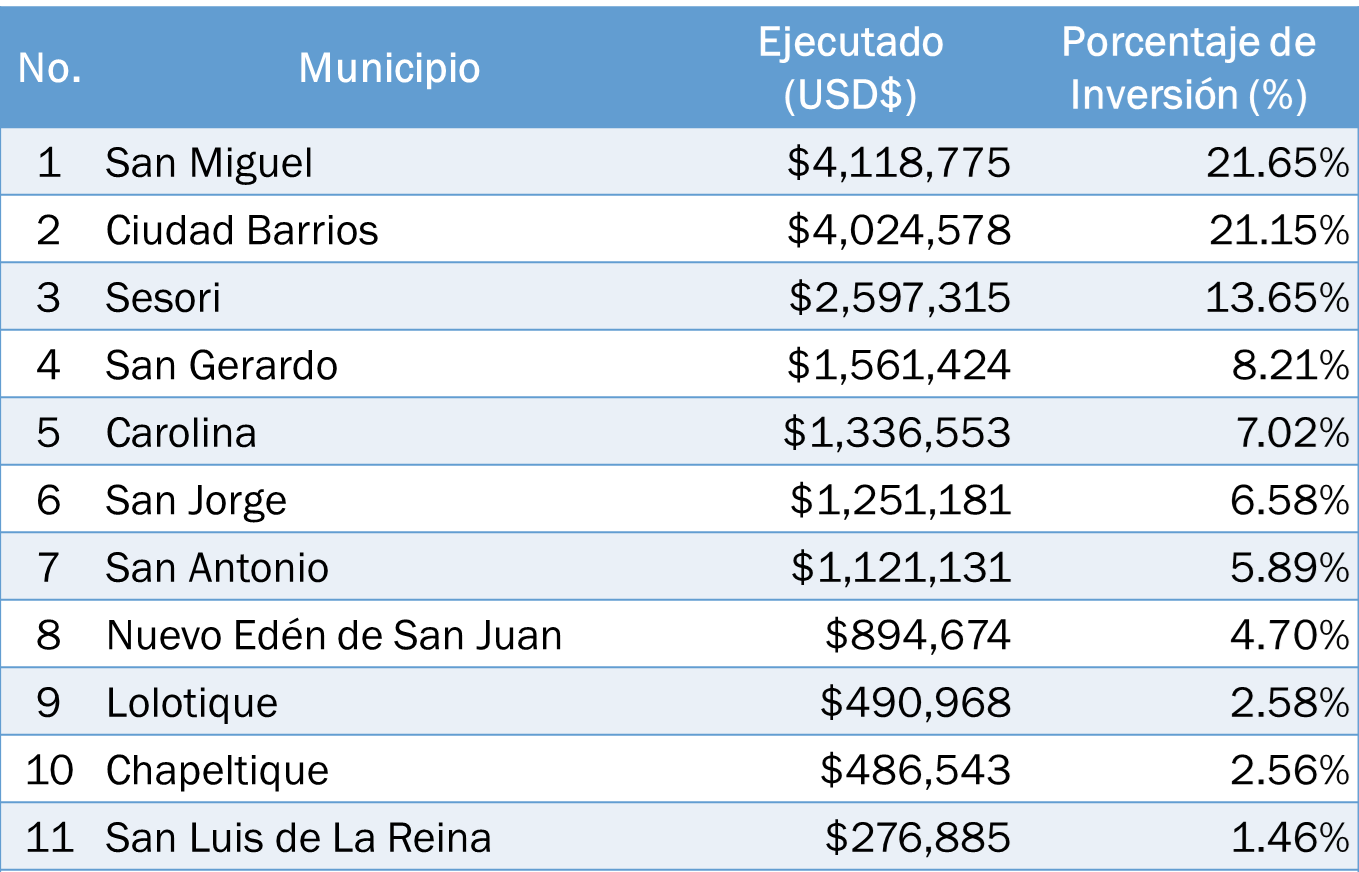 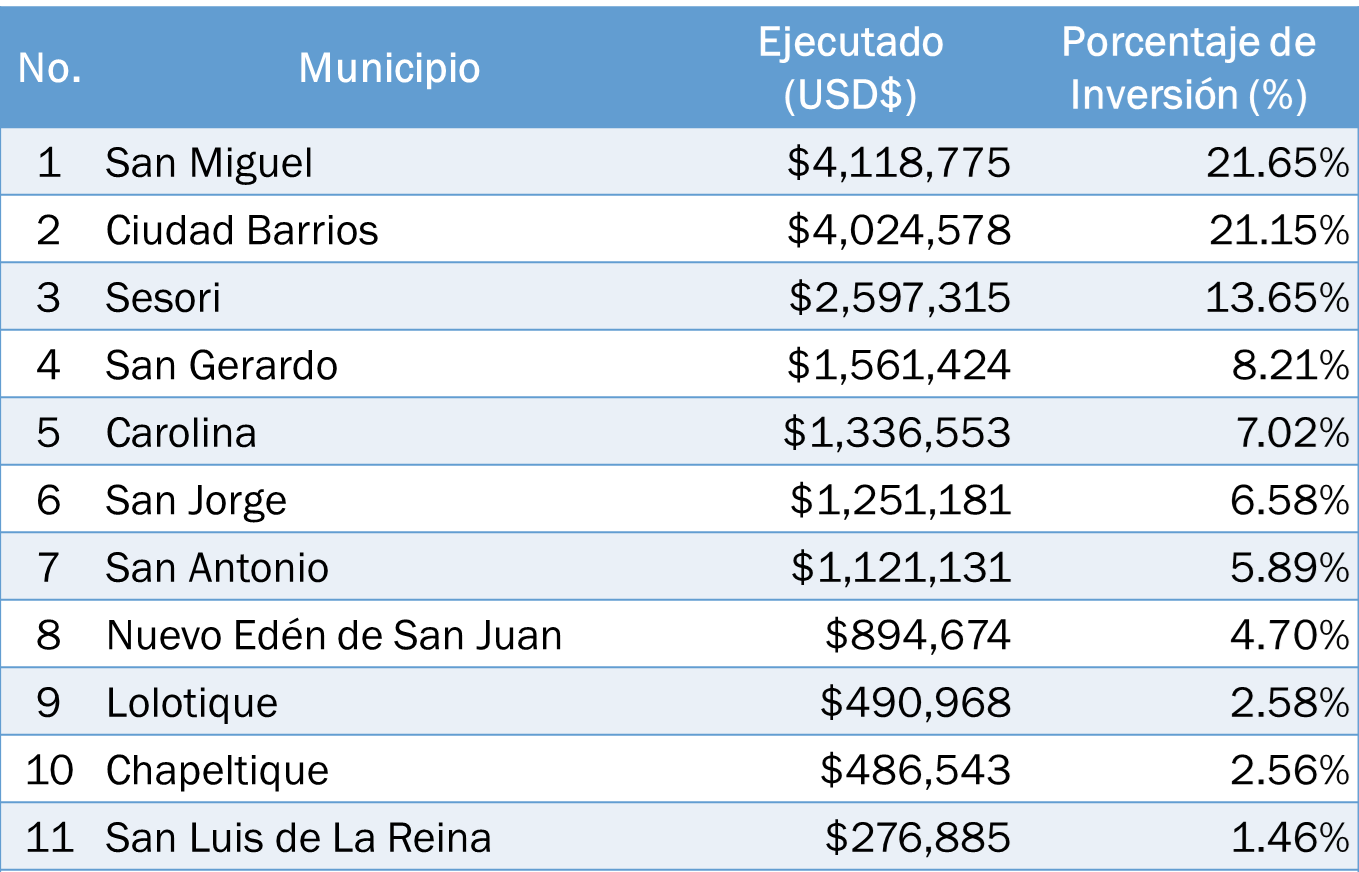 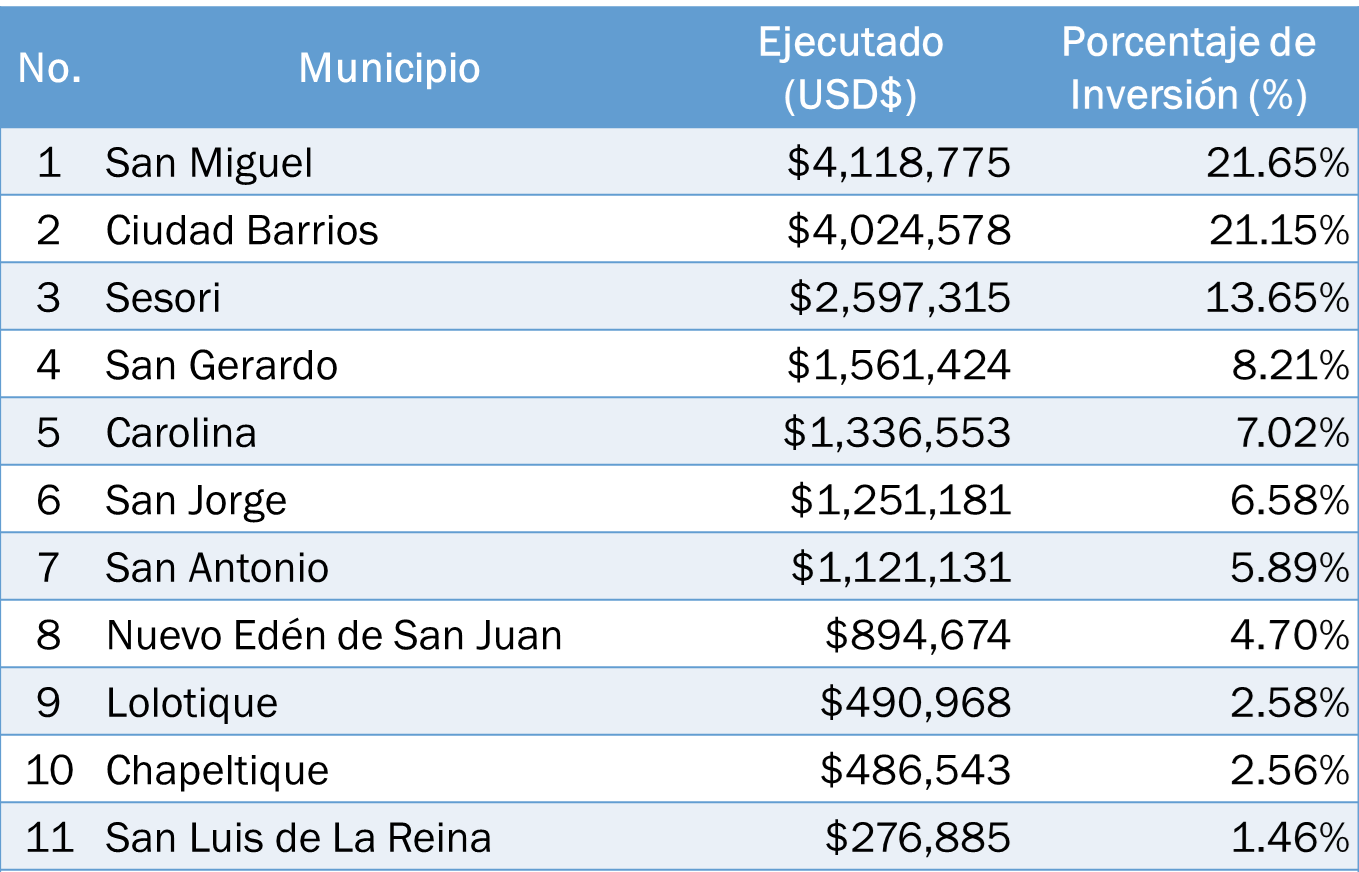 Inversión por municipios del departamento de San Migueljunio 2014 –mayo 2017
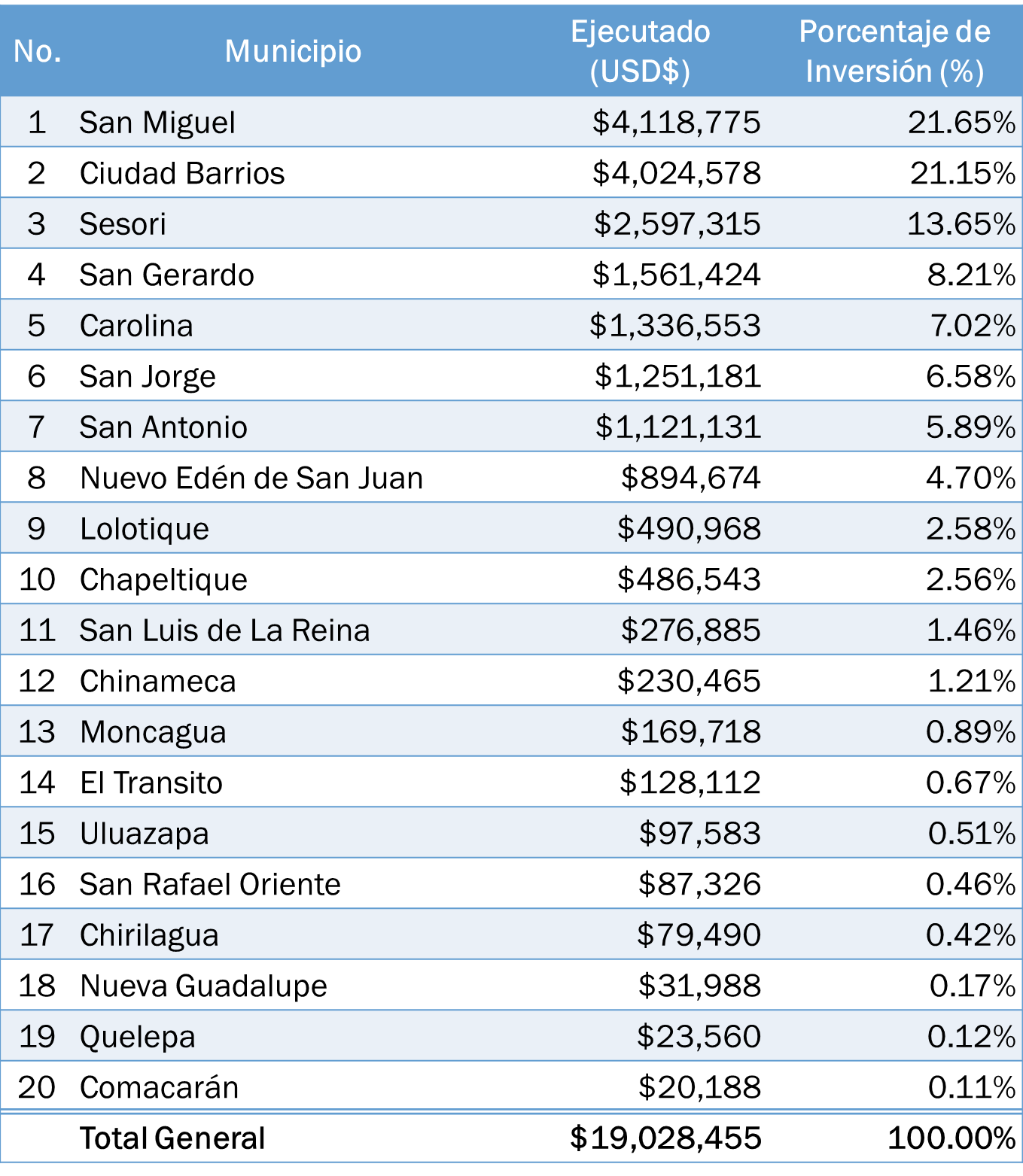 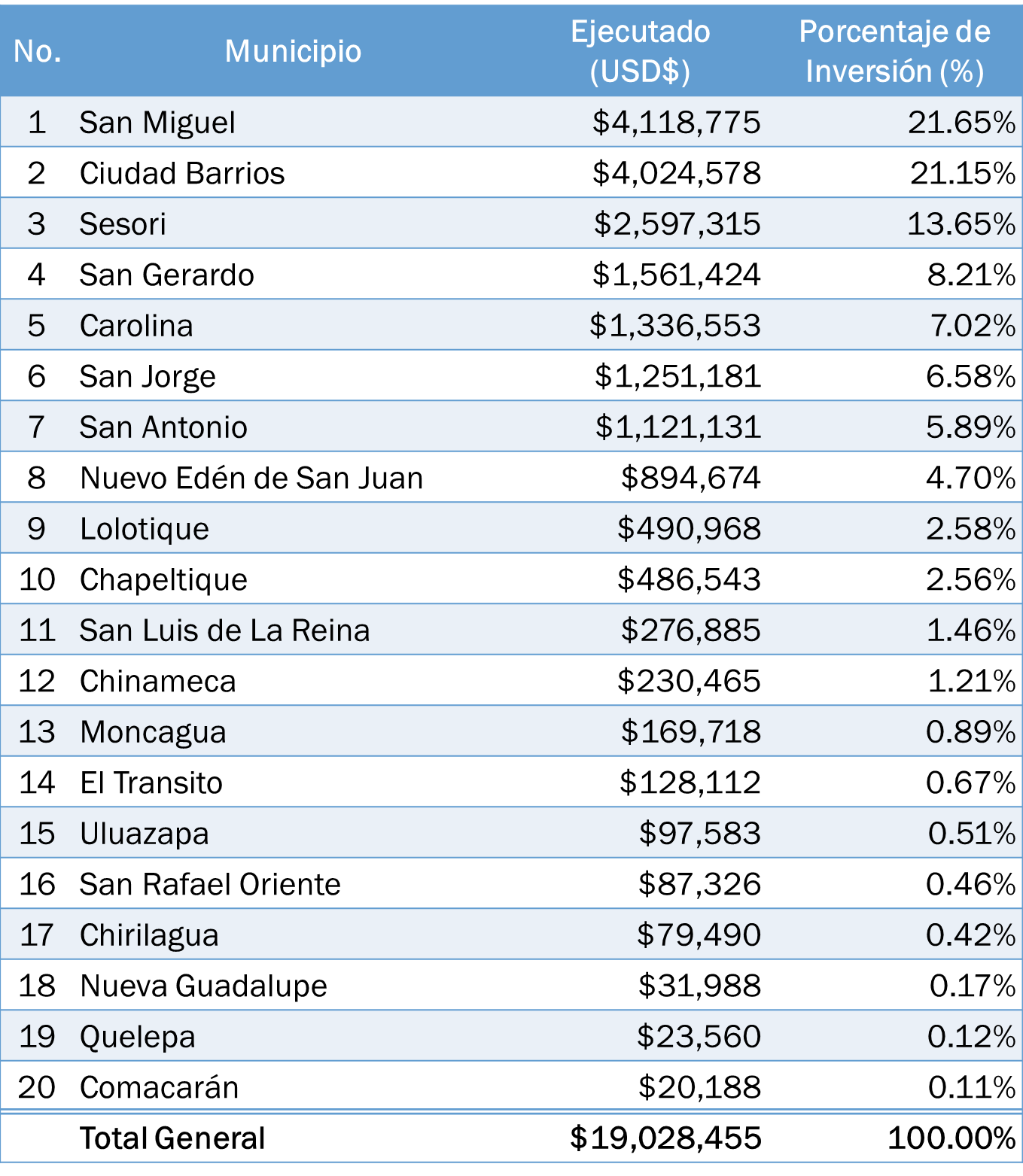 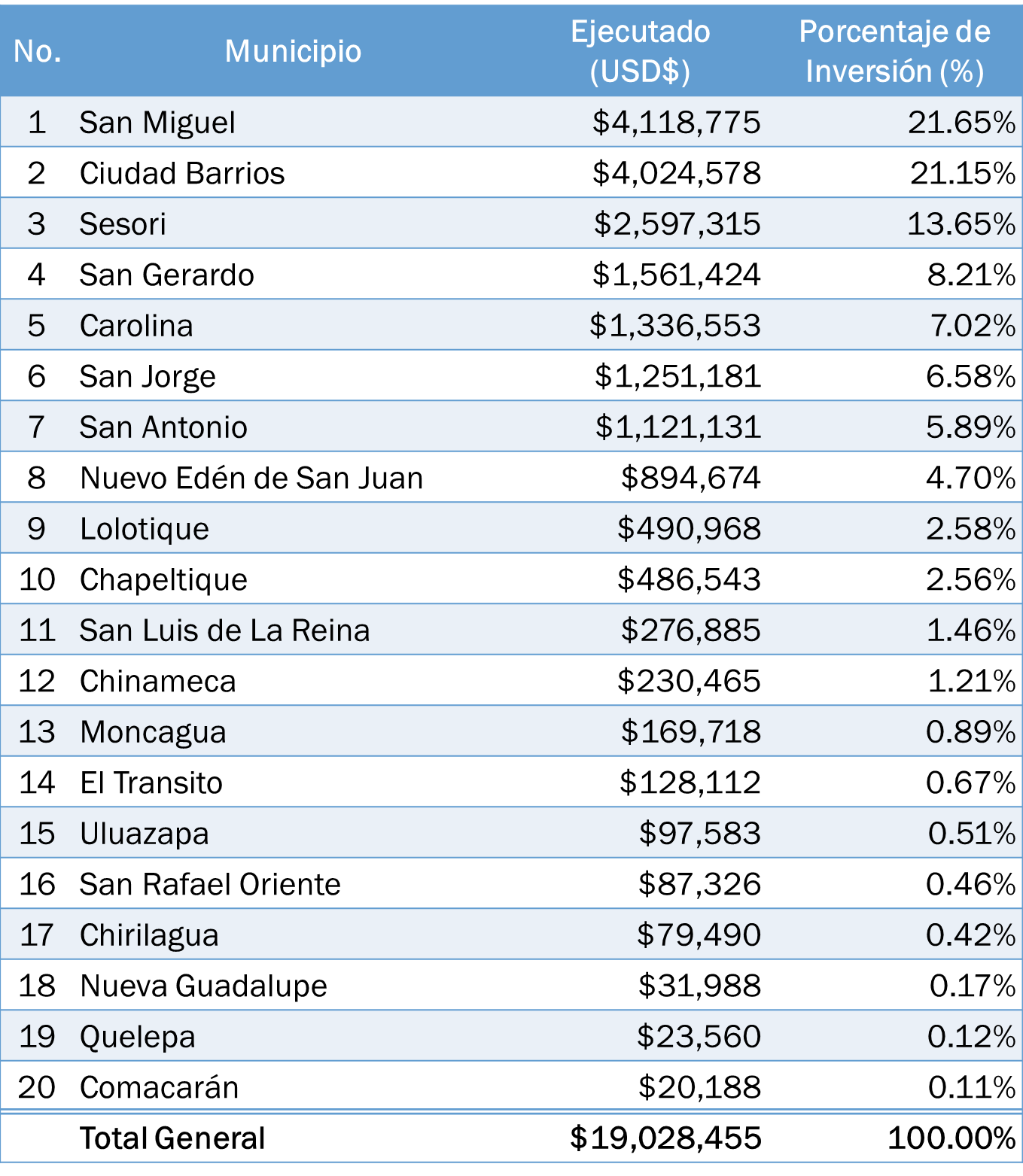 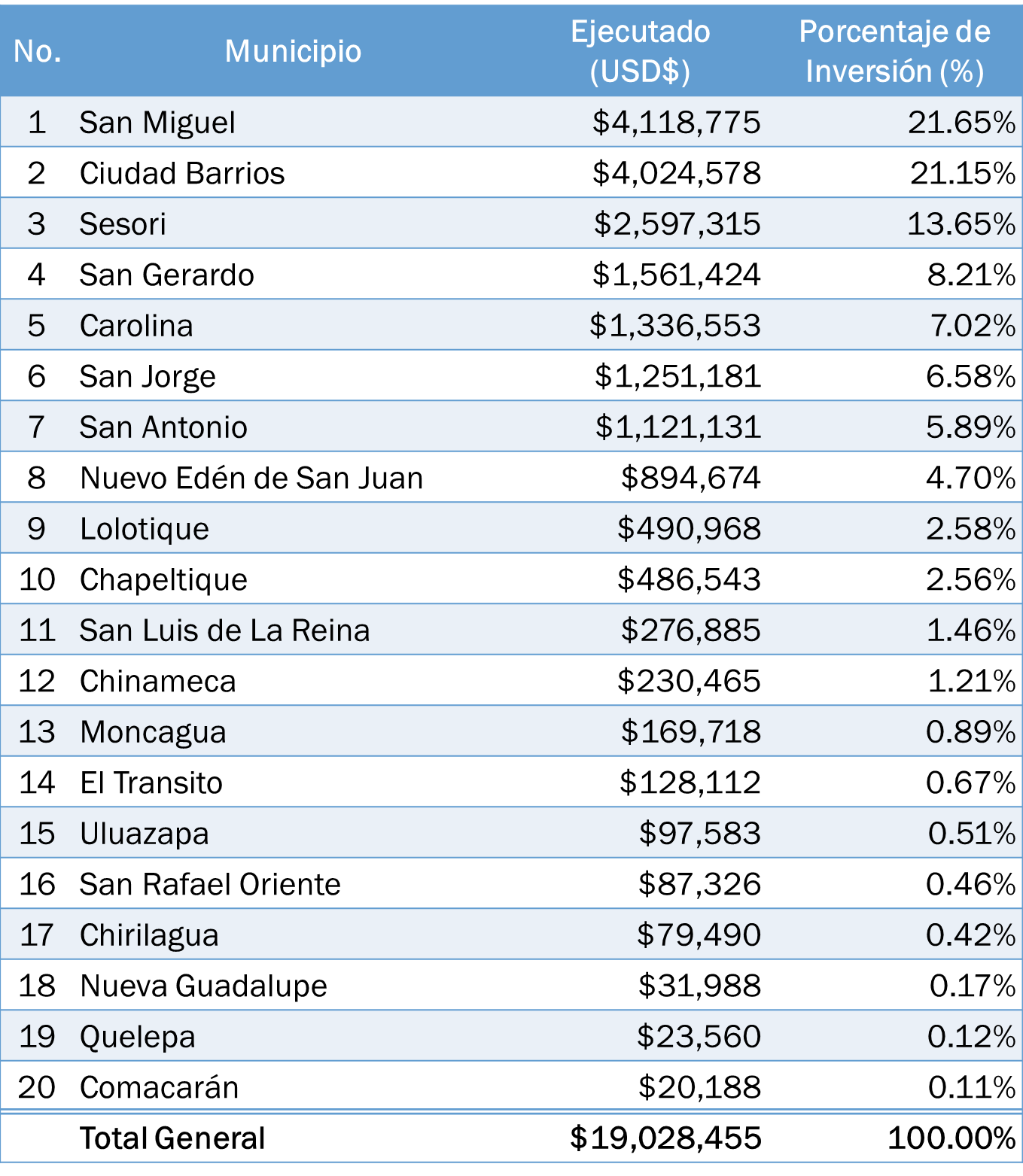 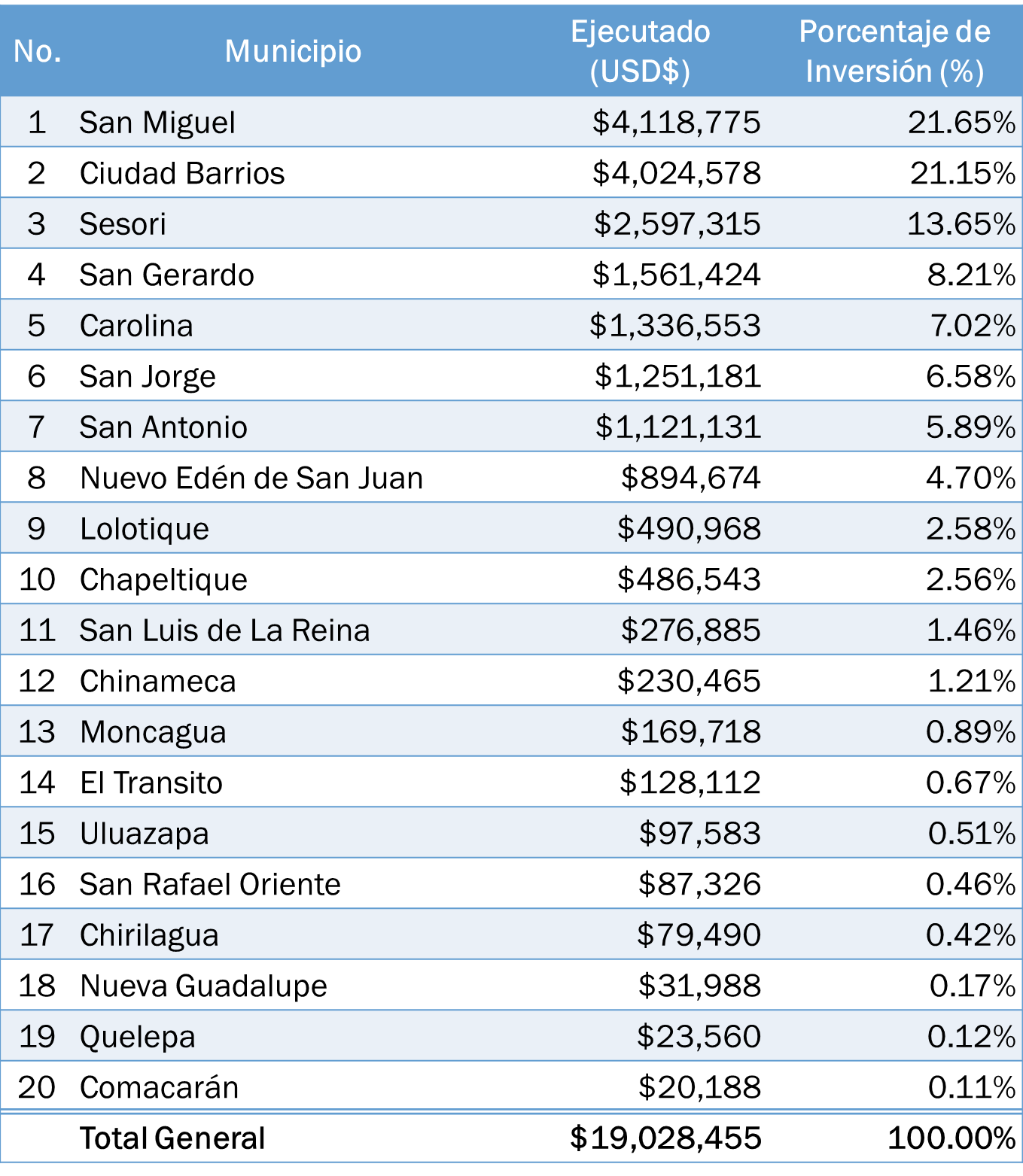 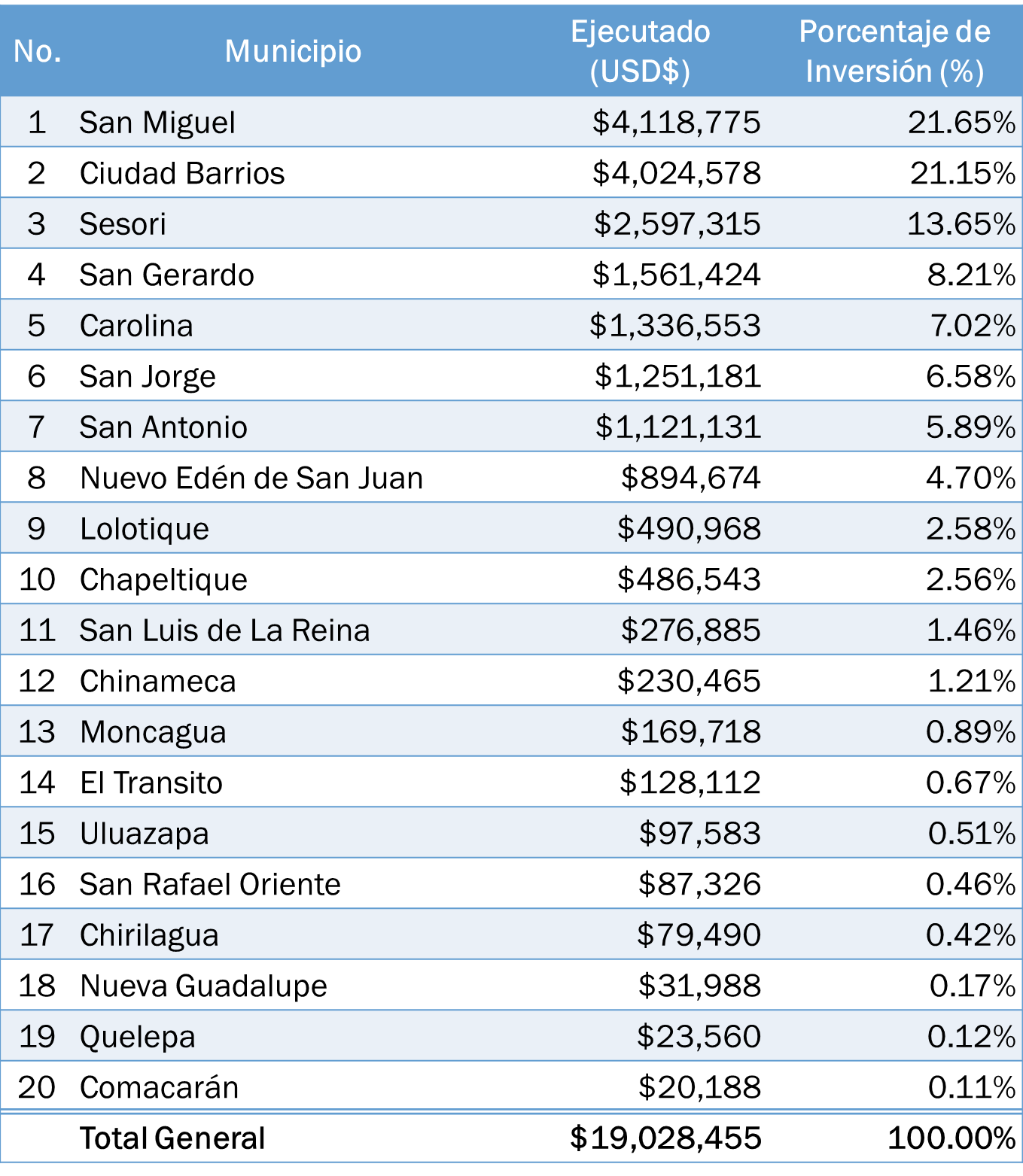 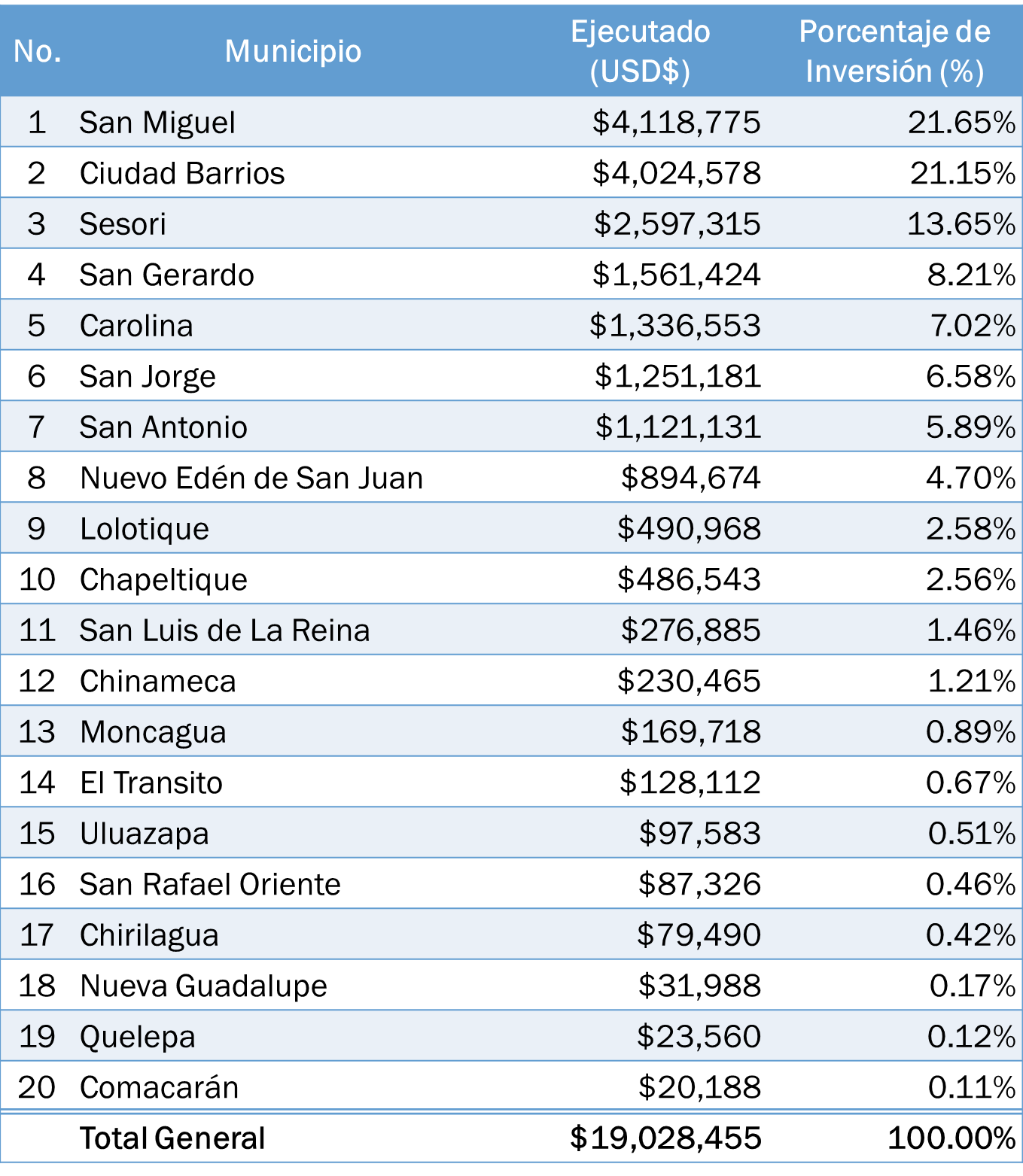 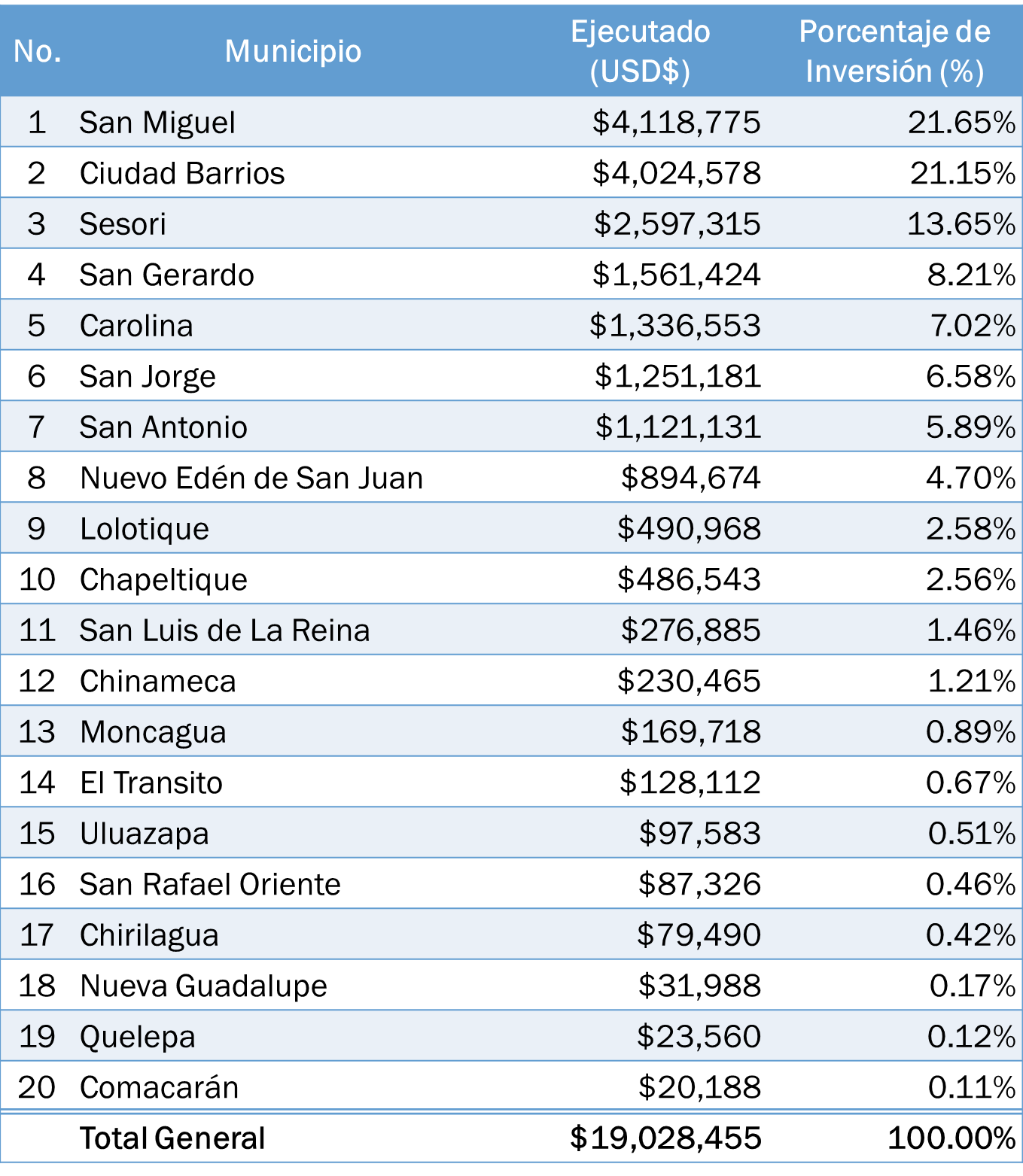 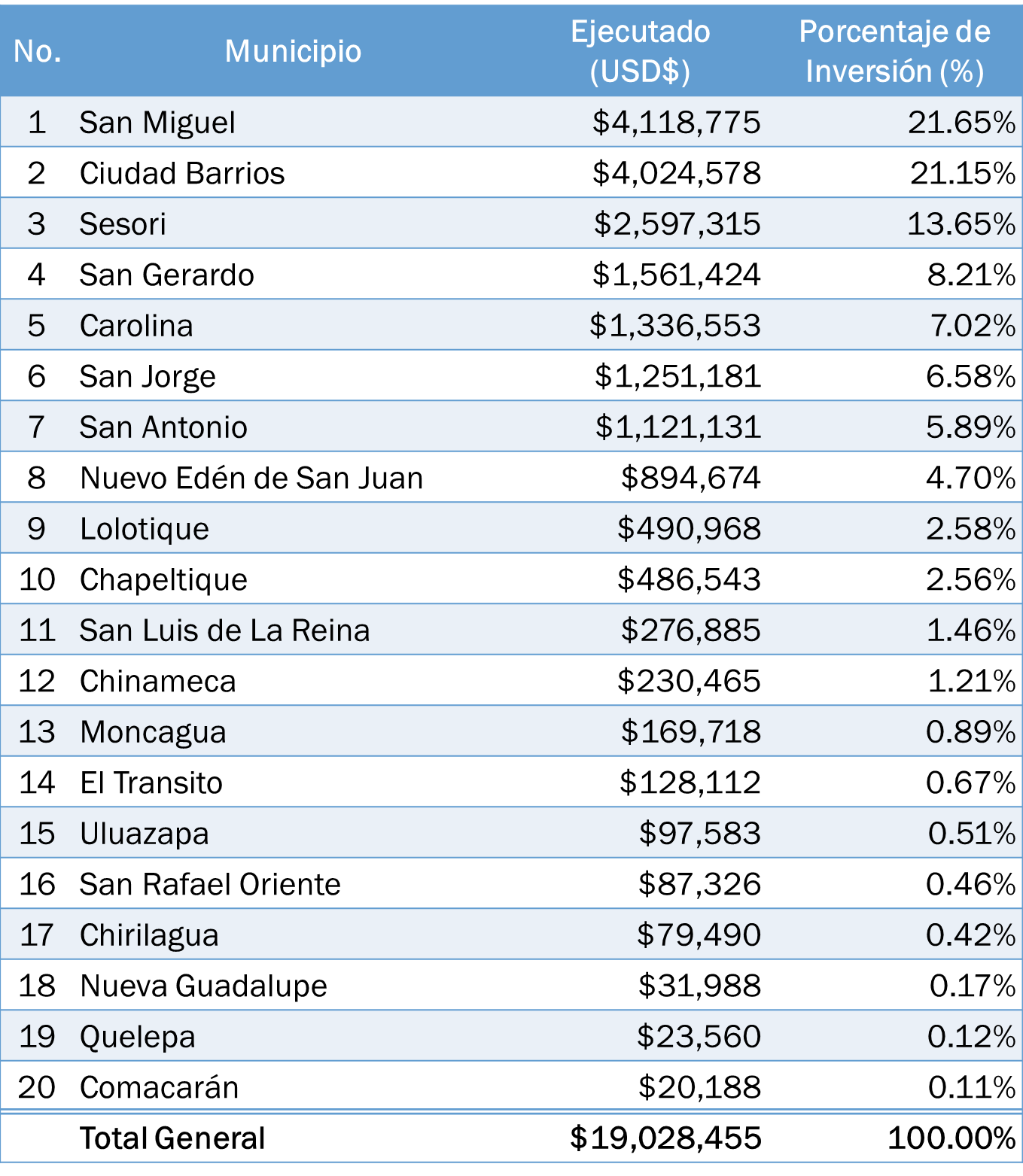 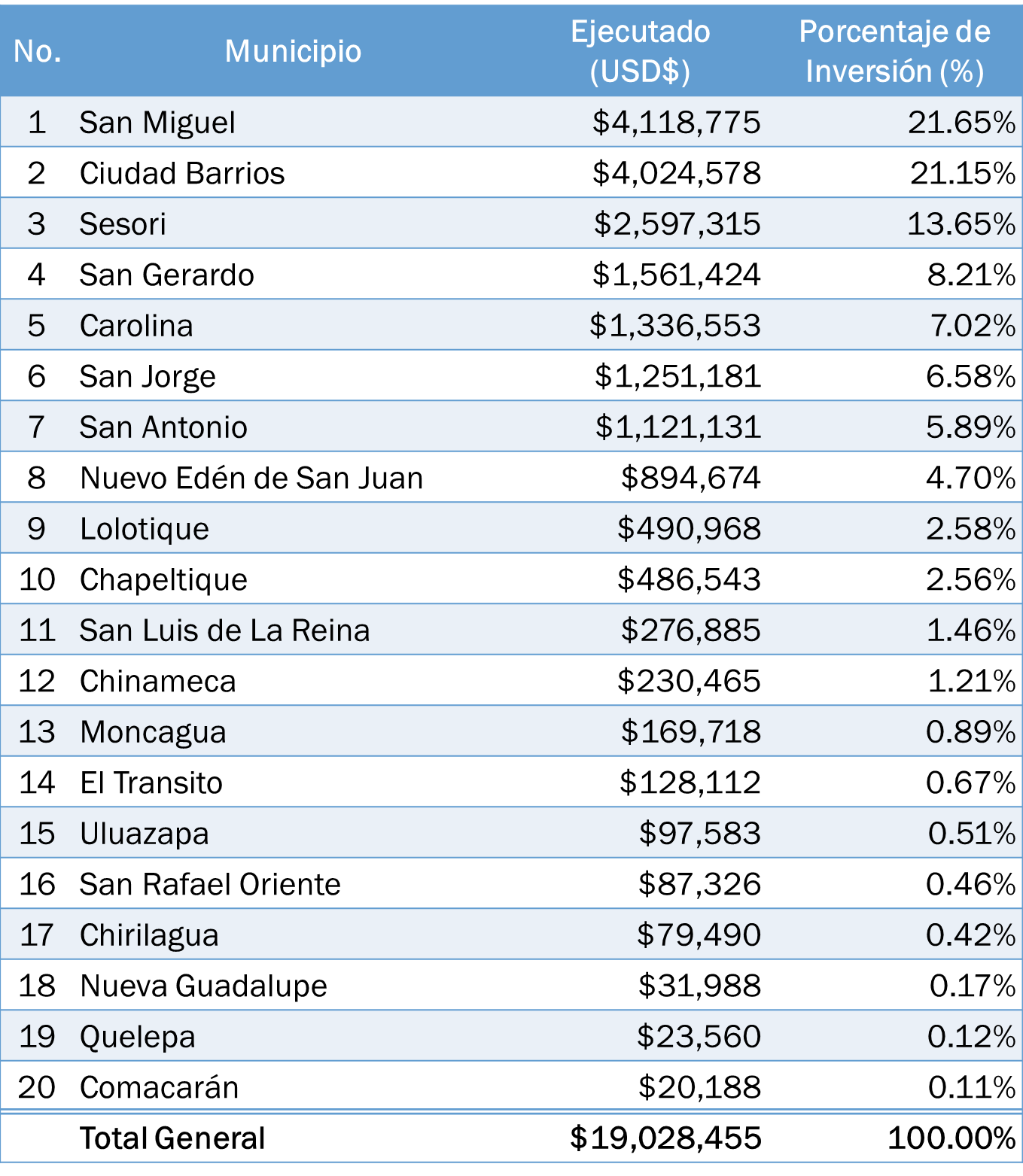 Principales Resultados
Transferenciasmonetariasjunio 2014 –mayo 2017
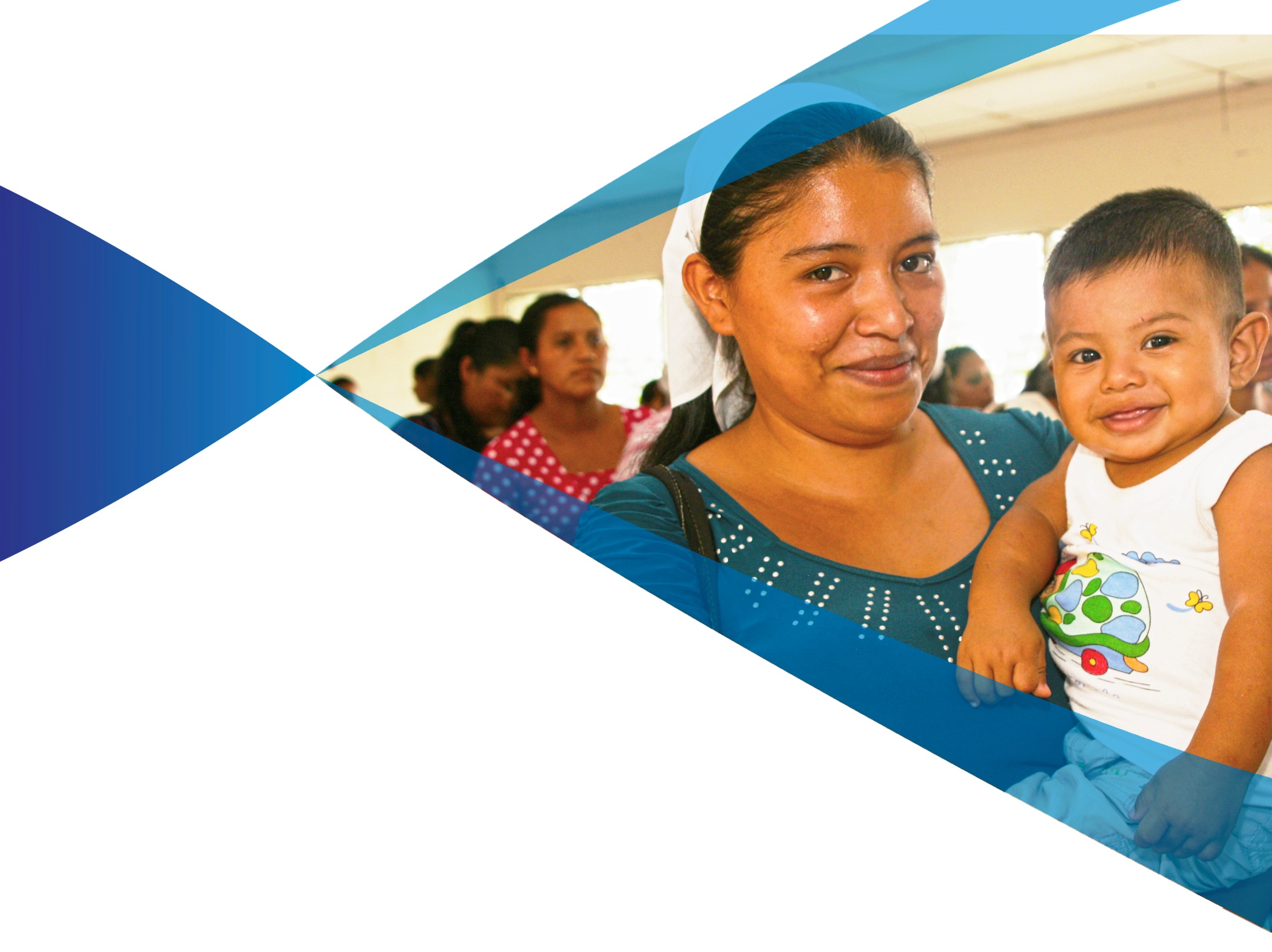 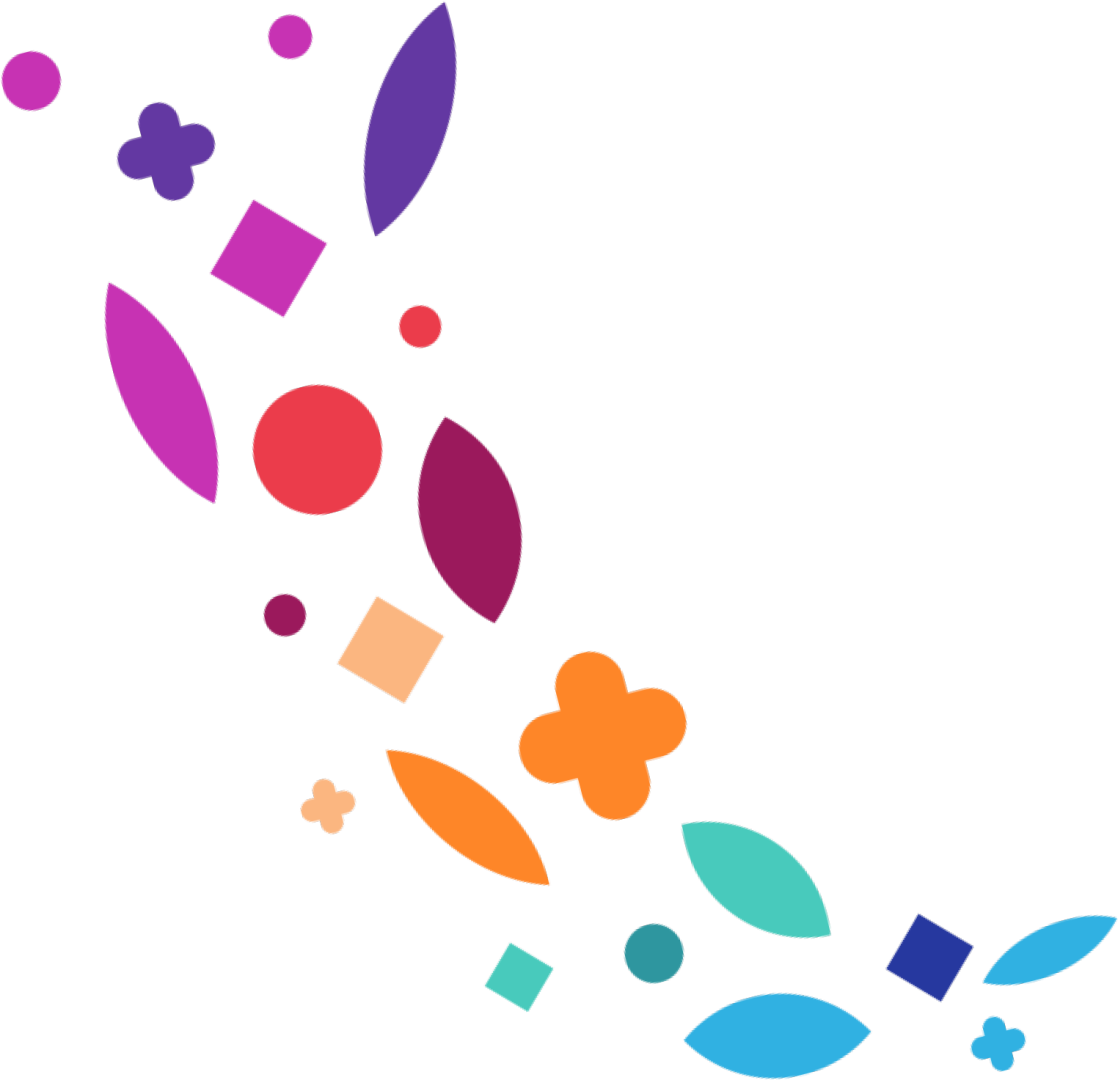 USD$11.41 millones entregados
Transferencias monetariasjunio 2014 –mayo 2017
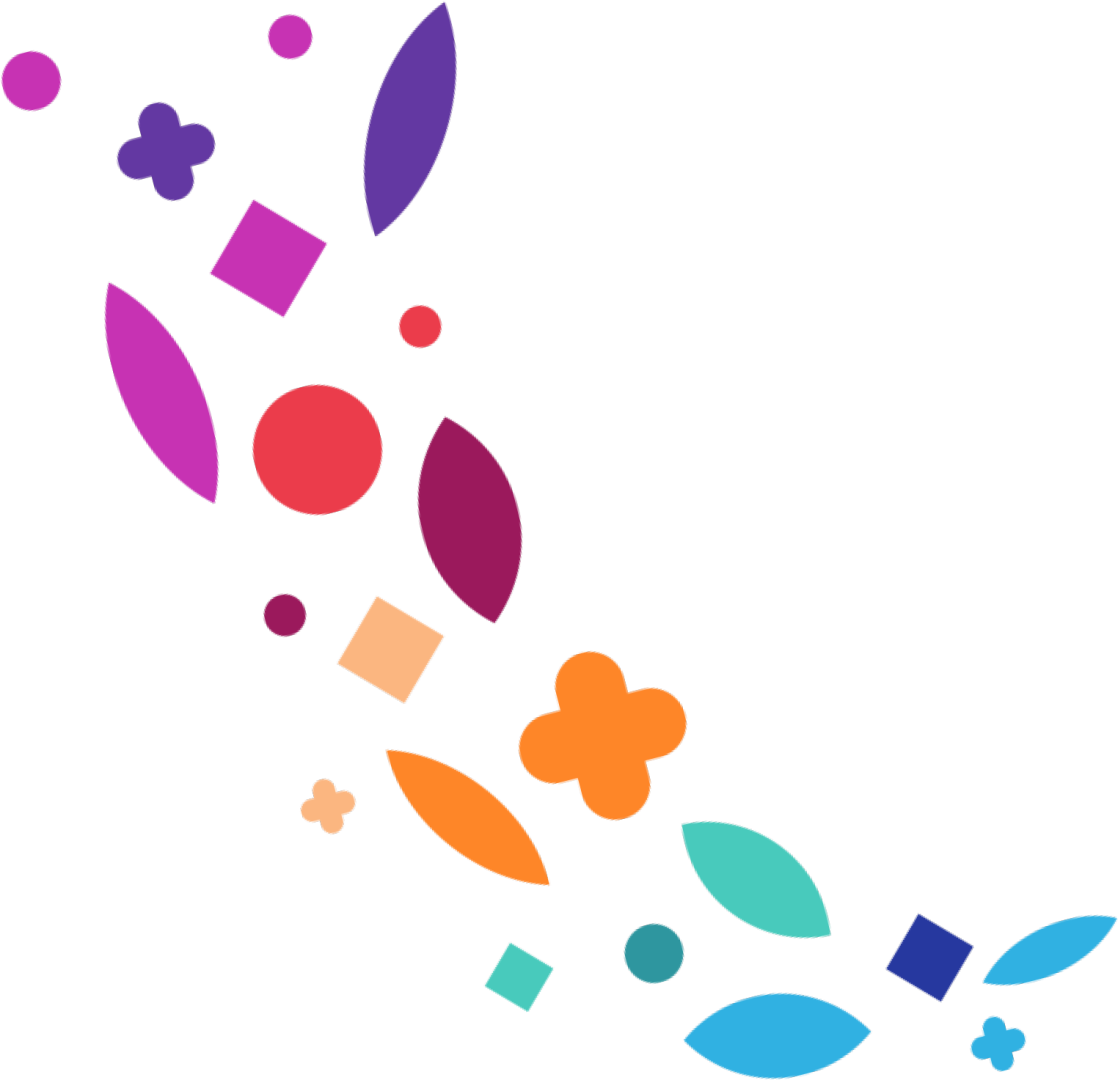 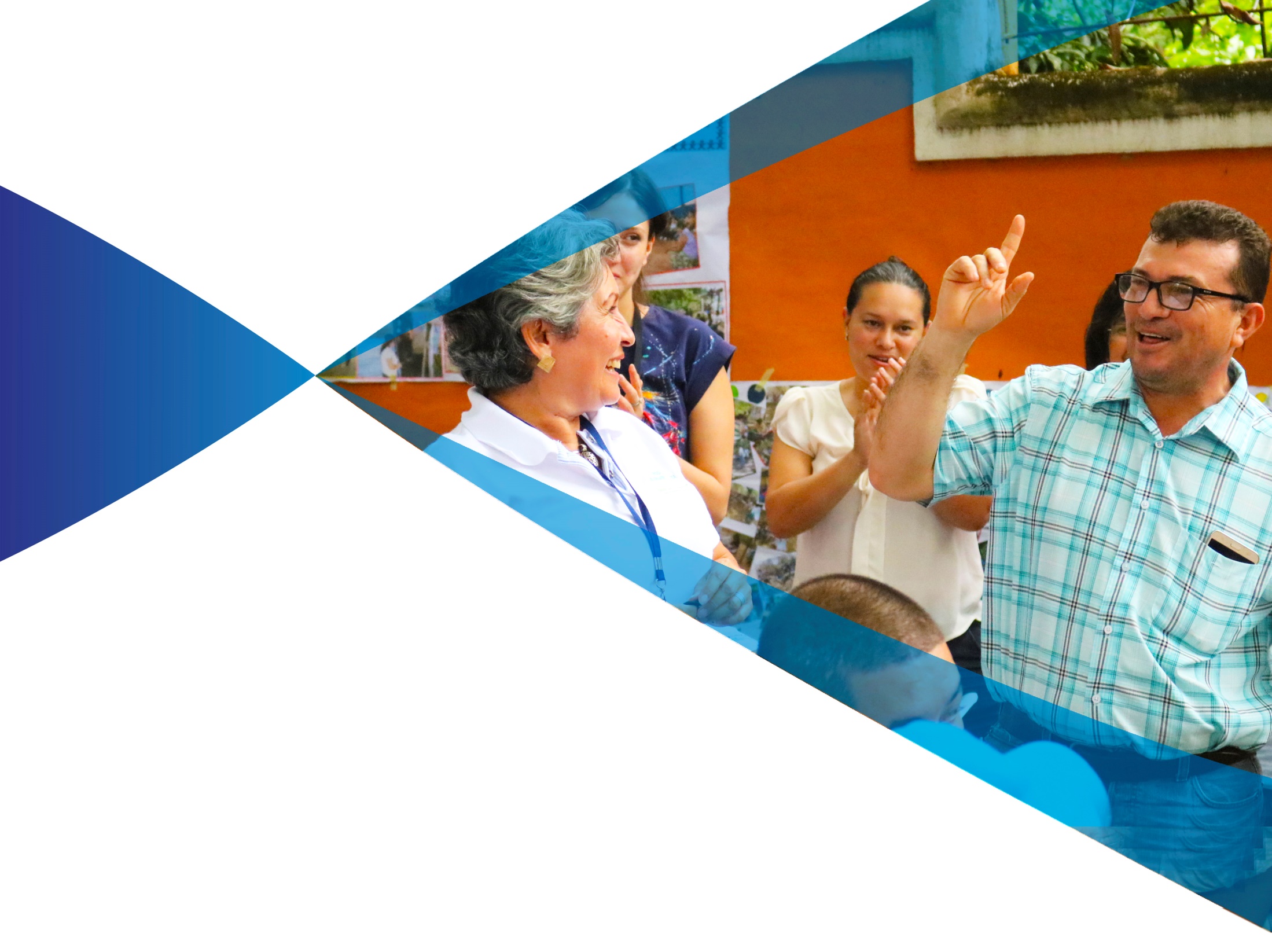 Asistencia técnicajunio 2014 –mayo 2017
USD$980 mil invertidos
Más de 1 millón personas beneficiadas con la ejecución de 136 proyectos en los 20 municipios del departamento
Asistencia técnicajunio 2014 –mayo 2017
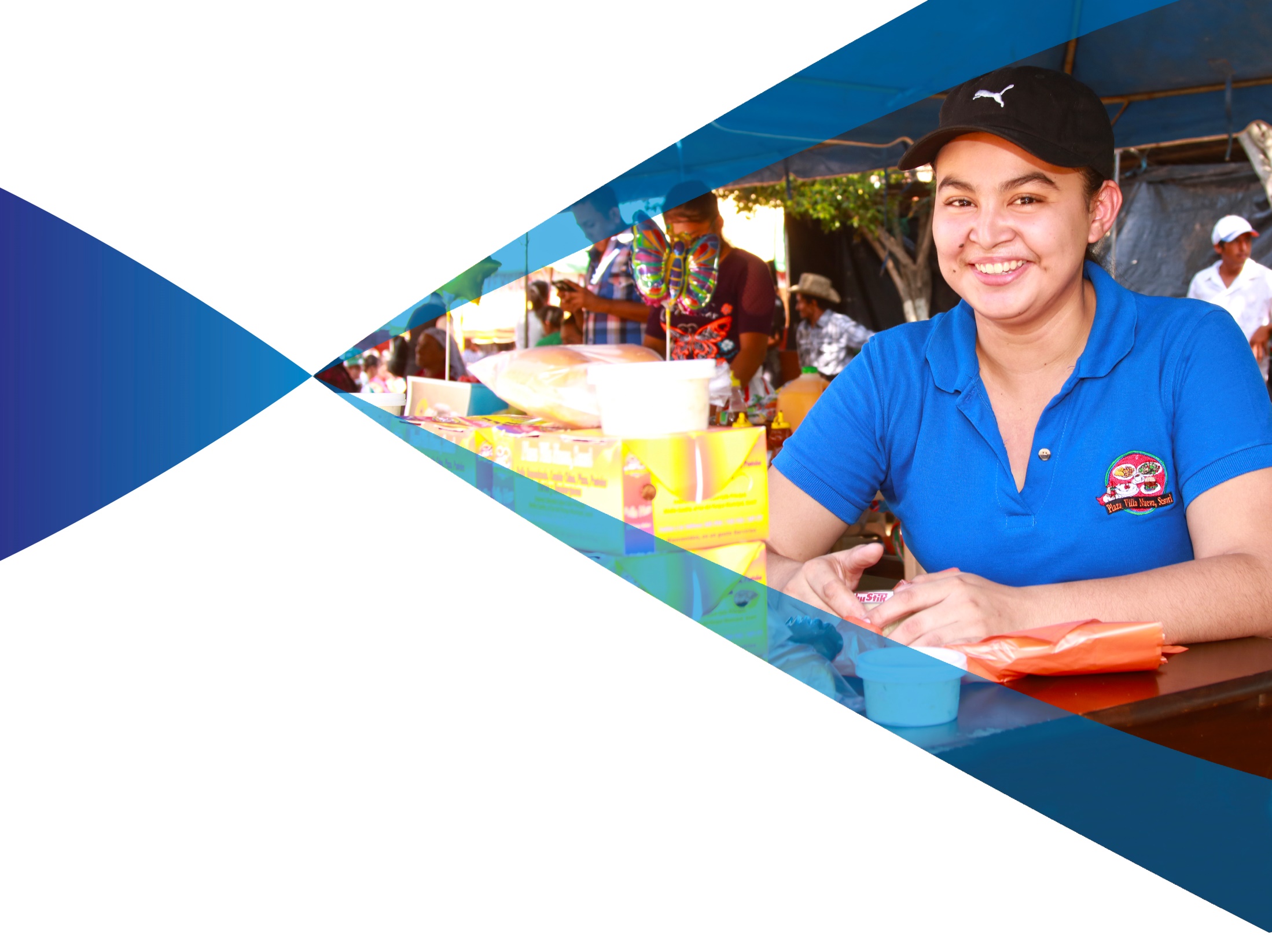 Emprendimientos Solidariosjunio 2014 –mayo 2017
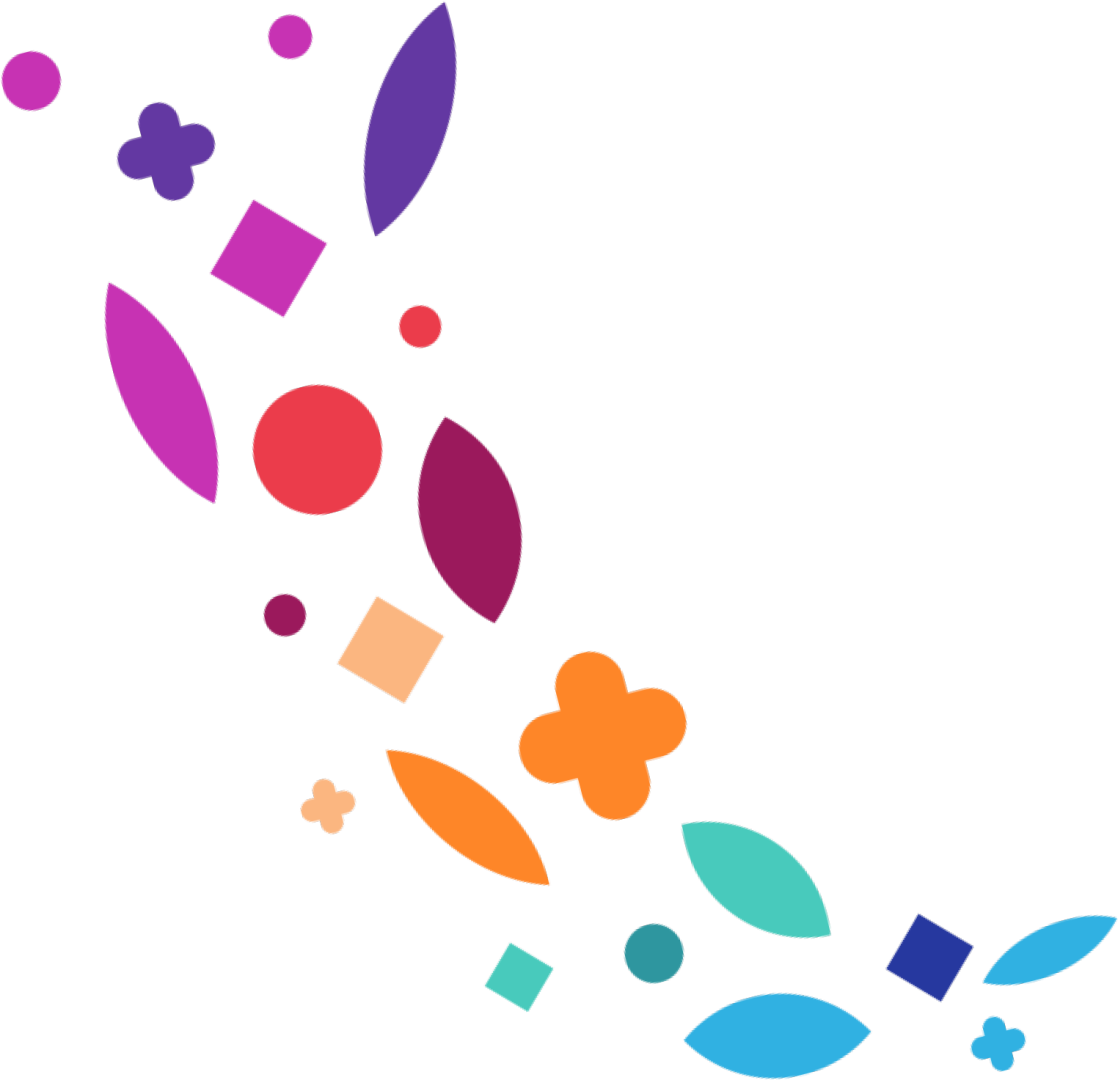 USD$217 mil invertidos
250 personas beneficiadas con el fortalecimiento de varias iniciativas emprendedoras en 3 municipios
Testimonios
Emprendimientos Solidarios
1
2
3
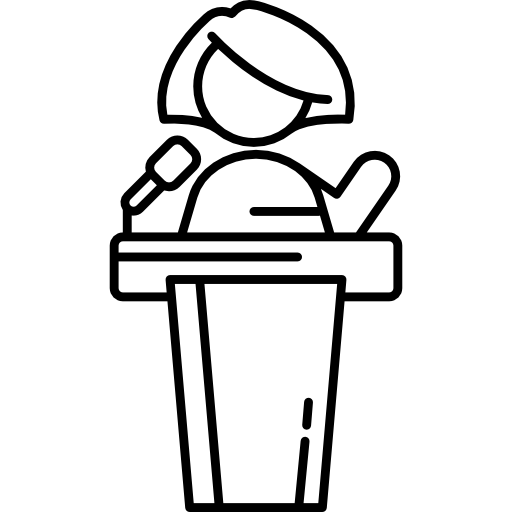 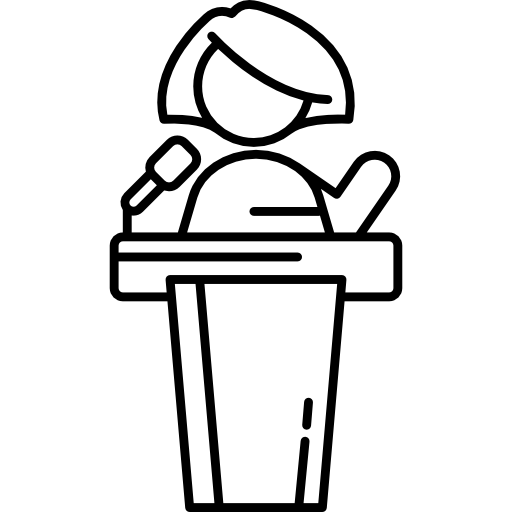 Virginia AmayaBisutería FloreciendoCiudad Barrios
Josué ReyesCarpintería JosuéSesori
Sandra VásquezTaquería y Pupusería SandraSan Miguel
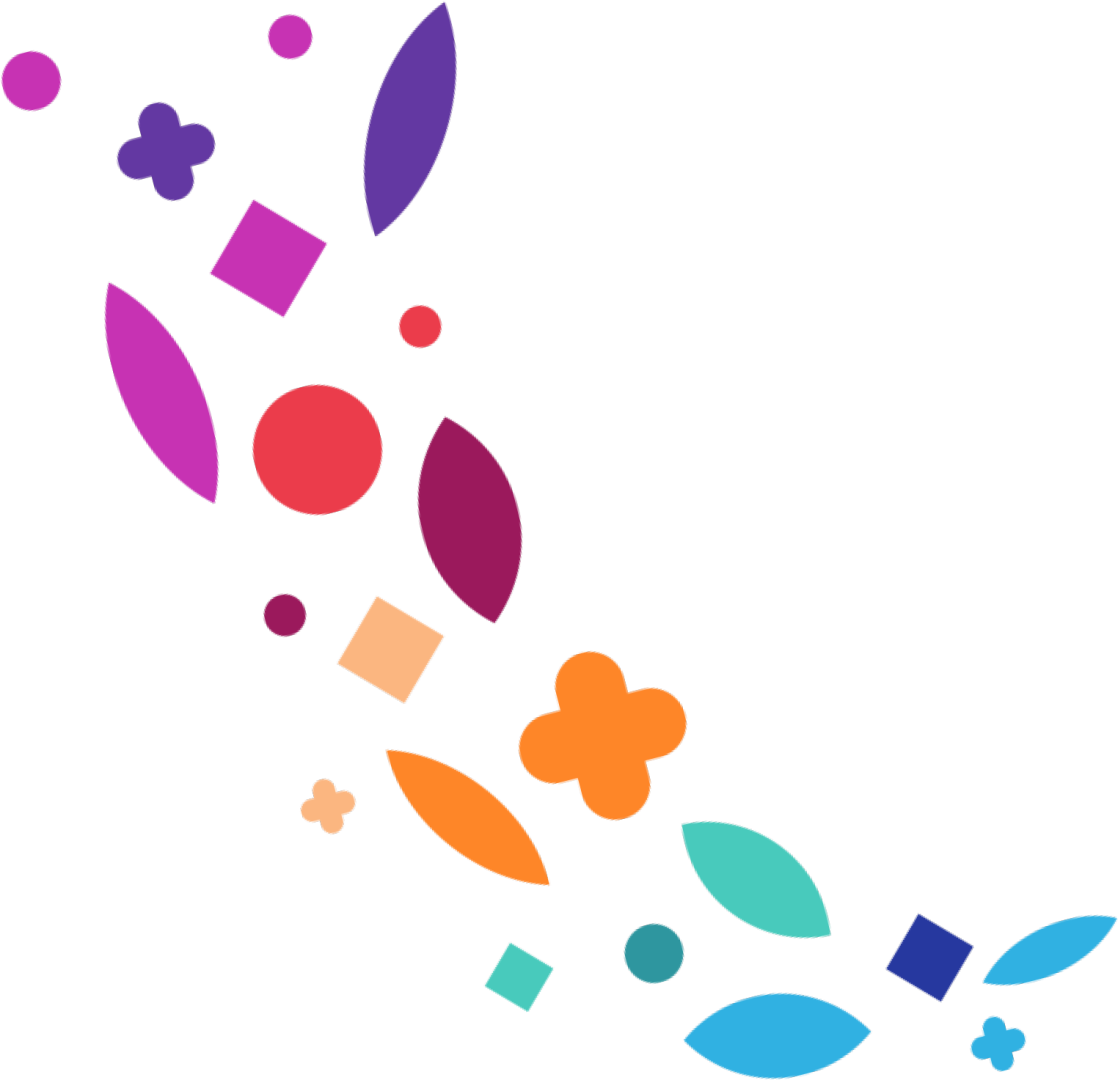 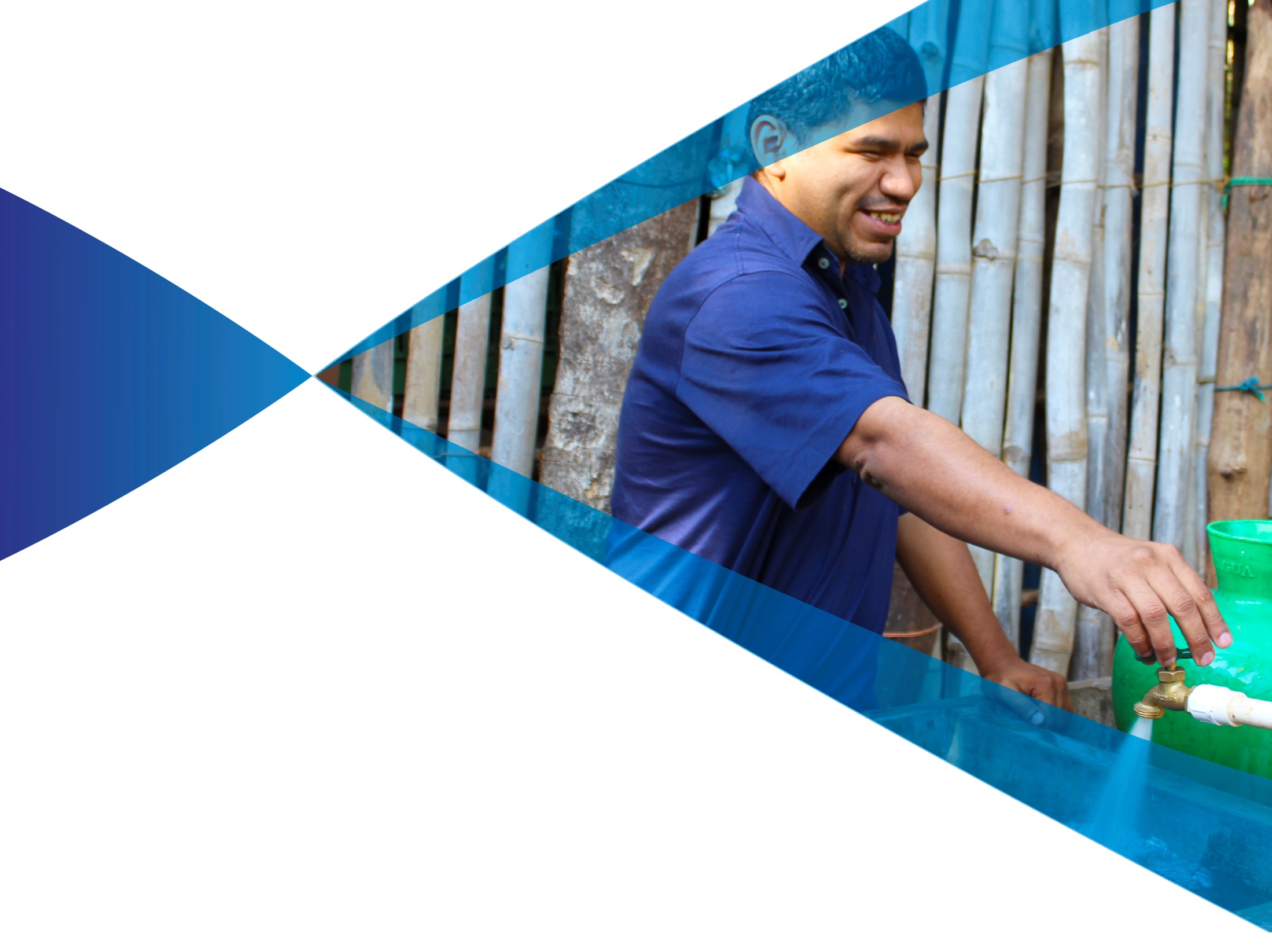 Agua potable ysaneamientojunio 2014 –mayo 2017
USD$1.97 millones invertidos
Más de 300 familias con acceso a agua potable (equivalente a más de 71 mil personas beneficiadas )
Agua Potable y Saneamientojunio 2014 –mayo 2017
Aquí cambiamos redacción 2 pm
* Proyecto liquidado en junio de 2014.
Testimonios
Agua Potable y Saneamiento
1
2
3
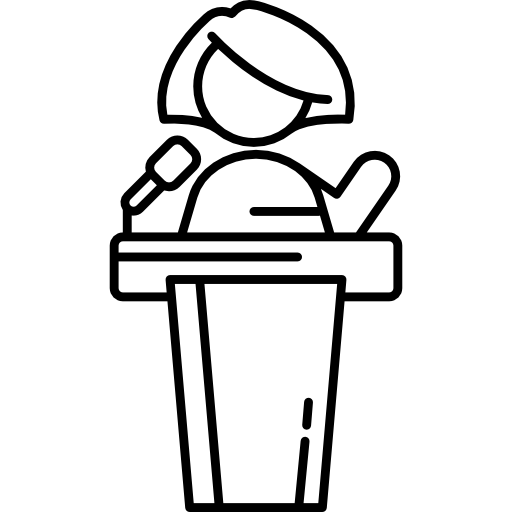 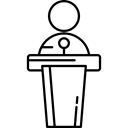 Juana CastroVigilante social y de medio ambiente de junta de agua del proyecto.
San Gerardo
Rudis LemusPresidente, Comité Ejecutor de Proyecto de Agua Chapeltique
Óscar MedinaProyecto de
Agua PotableSesori
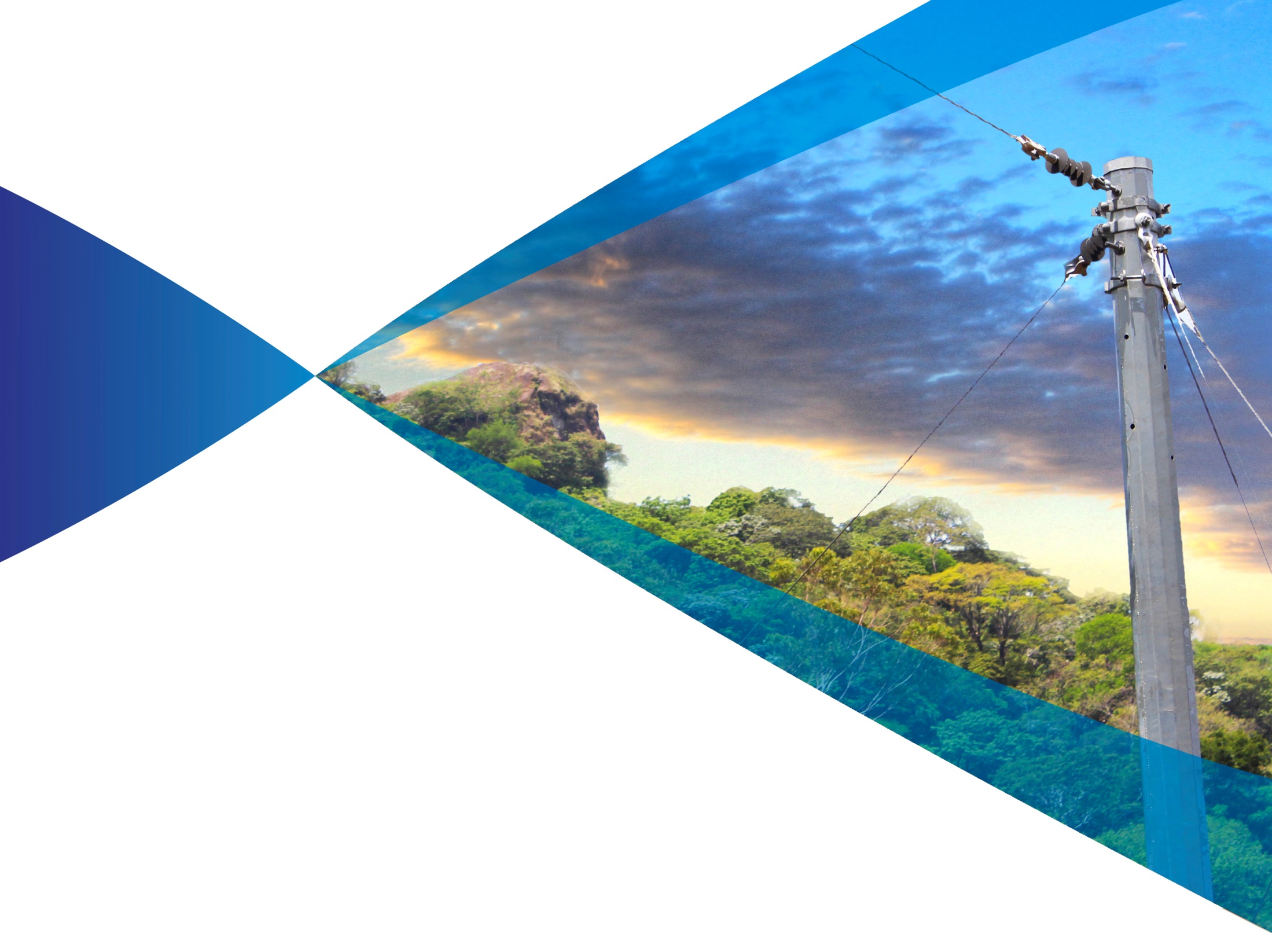 Electrificaciónjunio 2014 –mayo 2017
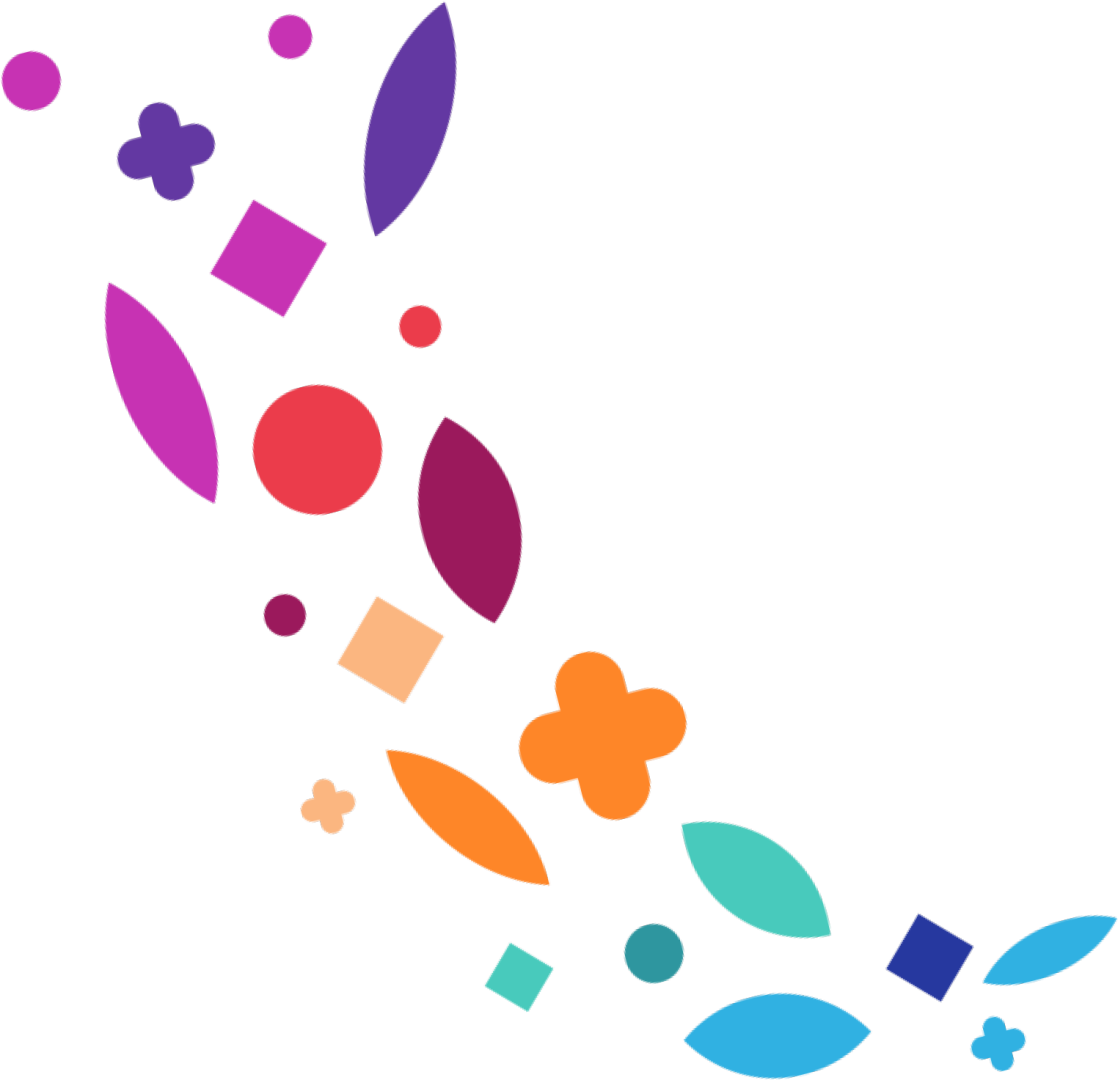 USD$486 mil invertidos
Más de 380 familias con acceso a electrificación
Electrificaciónjunio 2014 –mayo 2017
* Proyecto liquidado en junio de 2014.
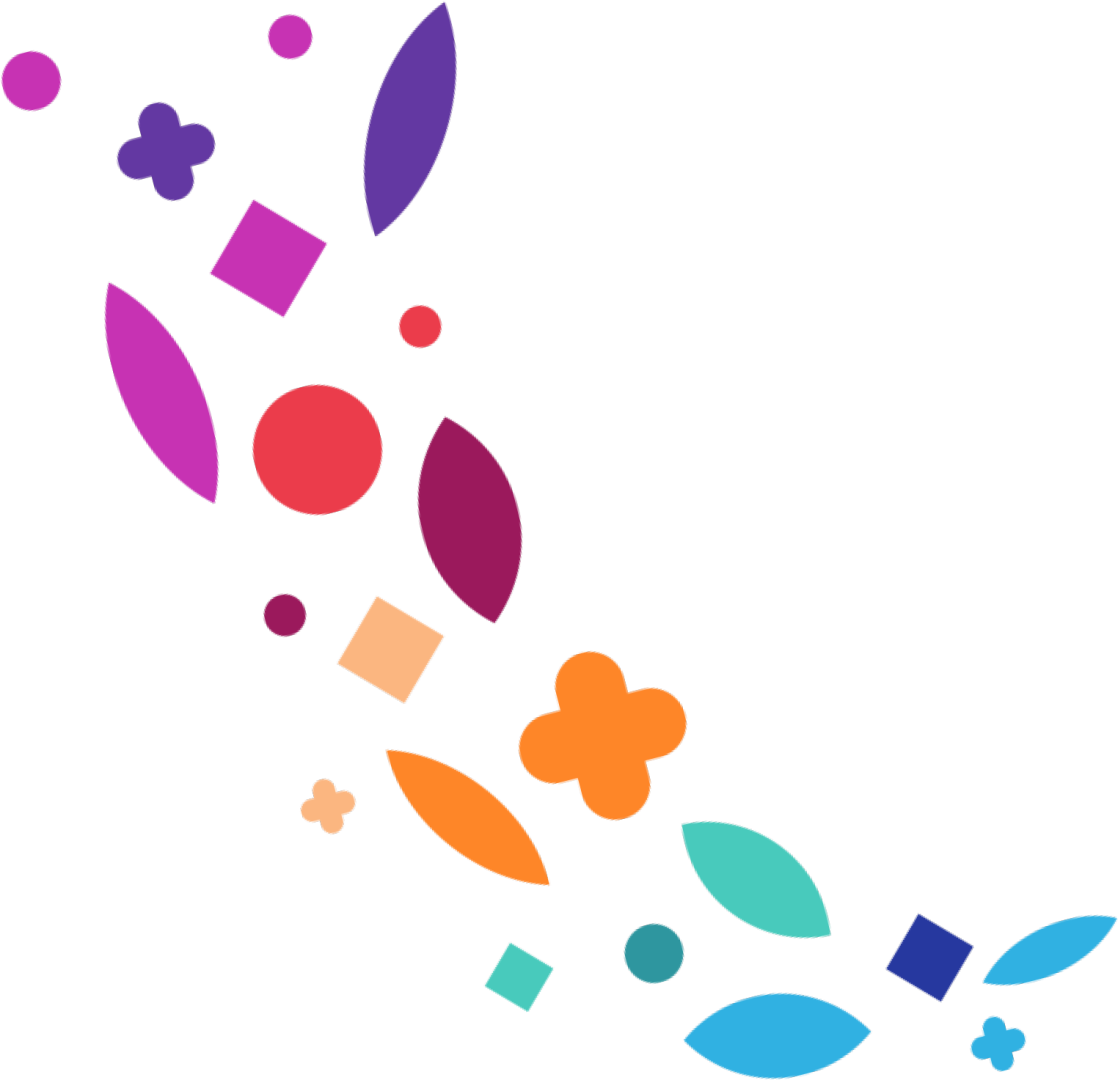 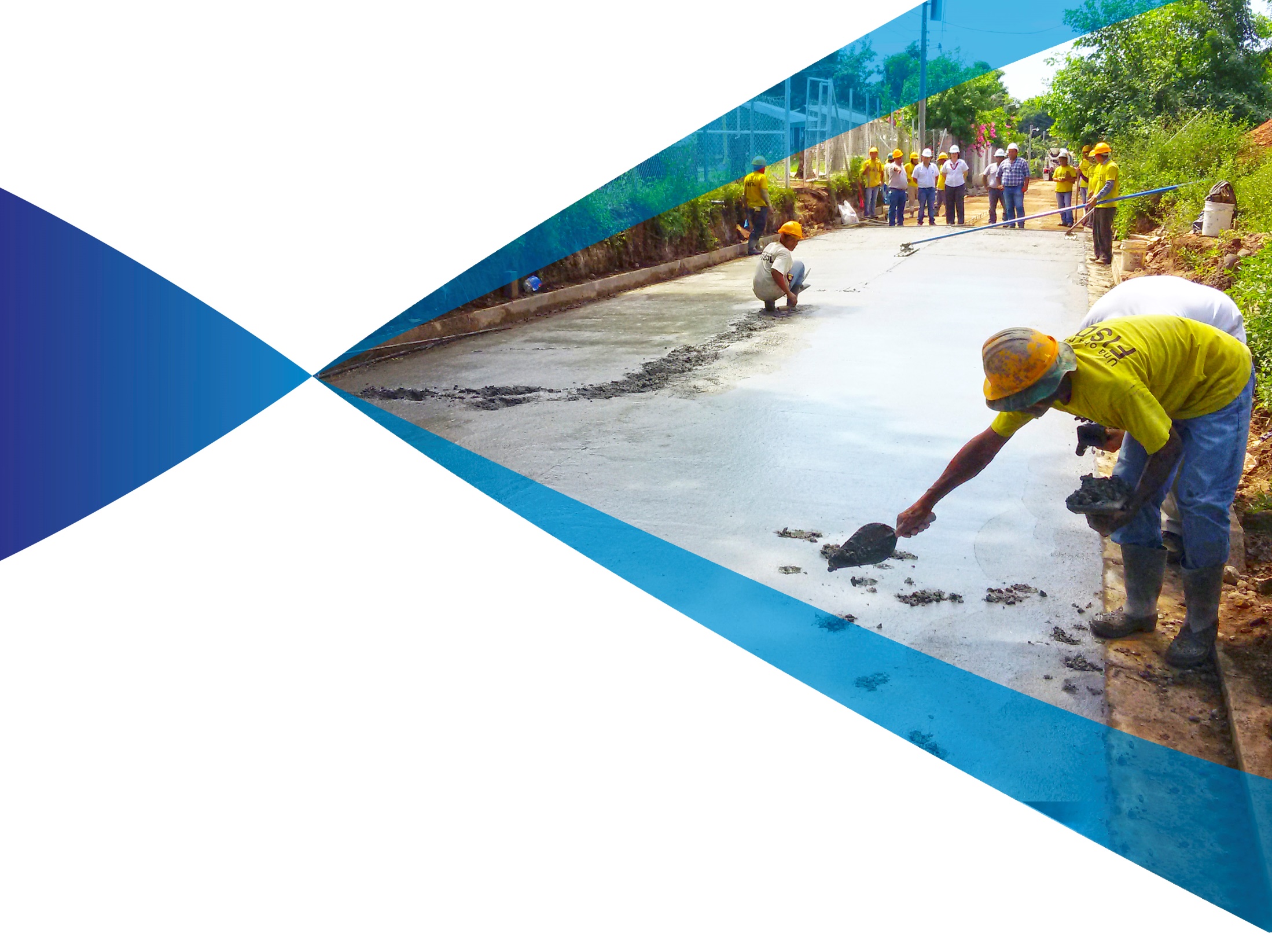 Infraestructura productiva,caminos y puentesjunio 2014 –mayo 2017
USD$619 mil invertidos
Más de 16 mil personas beneficiadas y  1.65 kilómetros de caminos mejorados, reconstruido  y/o ampliado
Infraestructura productiva, caminos y puentes - junio 2014 –mayo 2017
Testimonio
Infraestructura productiva, caminos y puentes
1
Irma Castro y
Tomasa OchoaProyecto de CalleLolotique
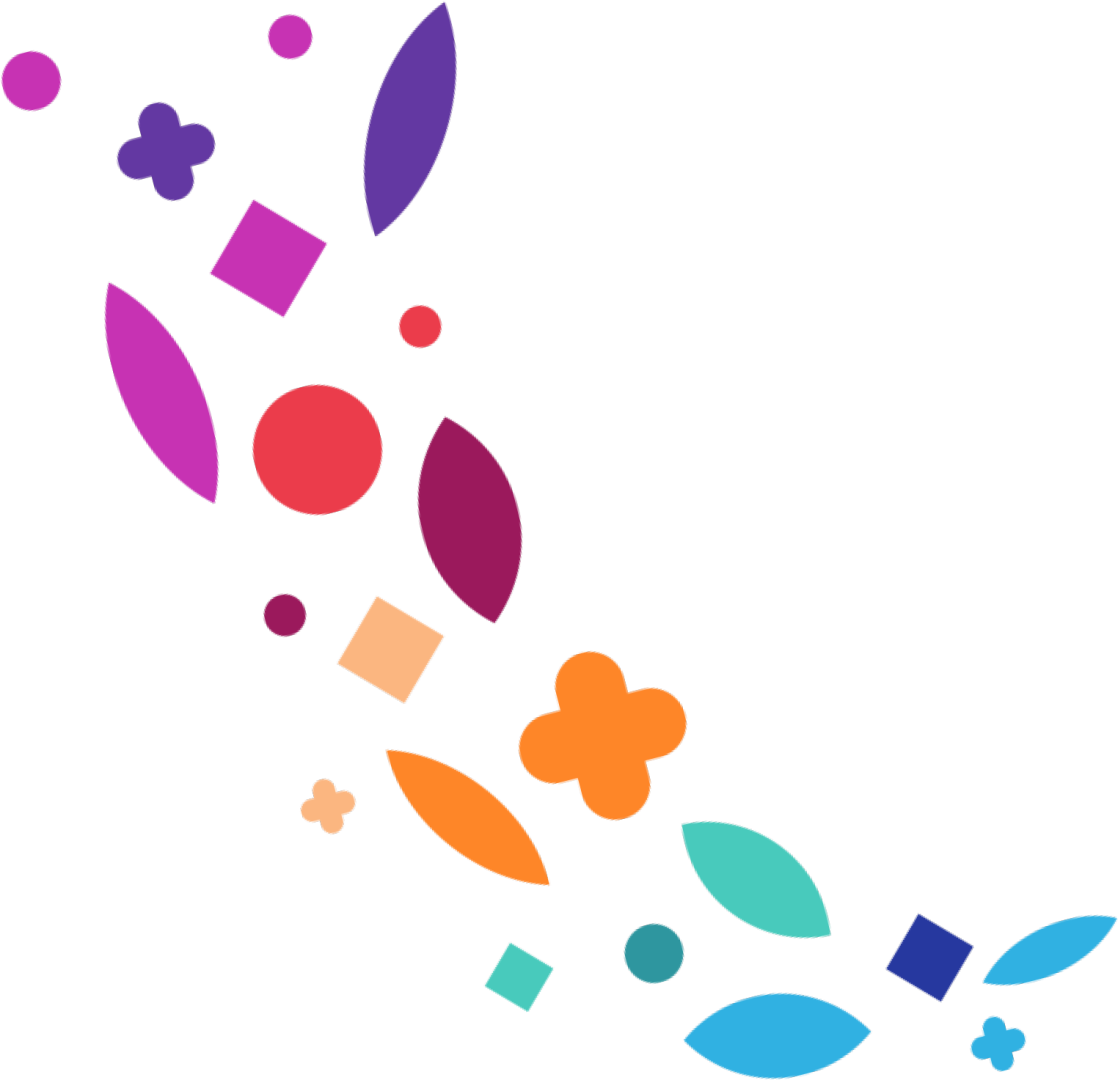 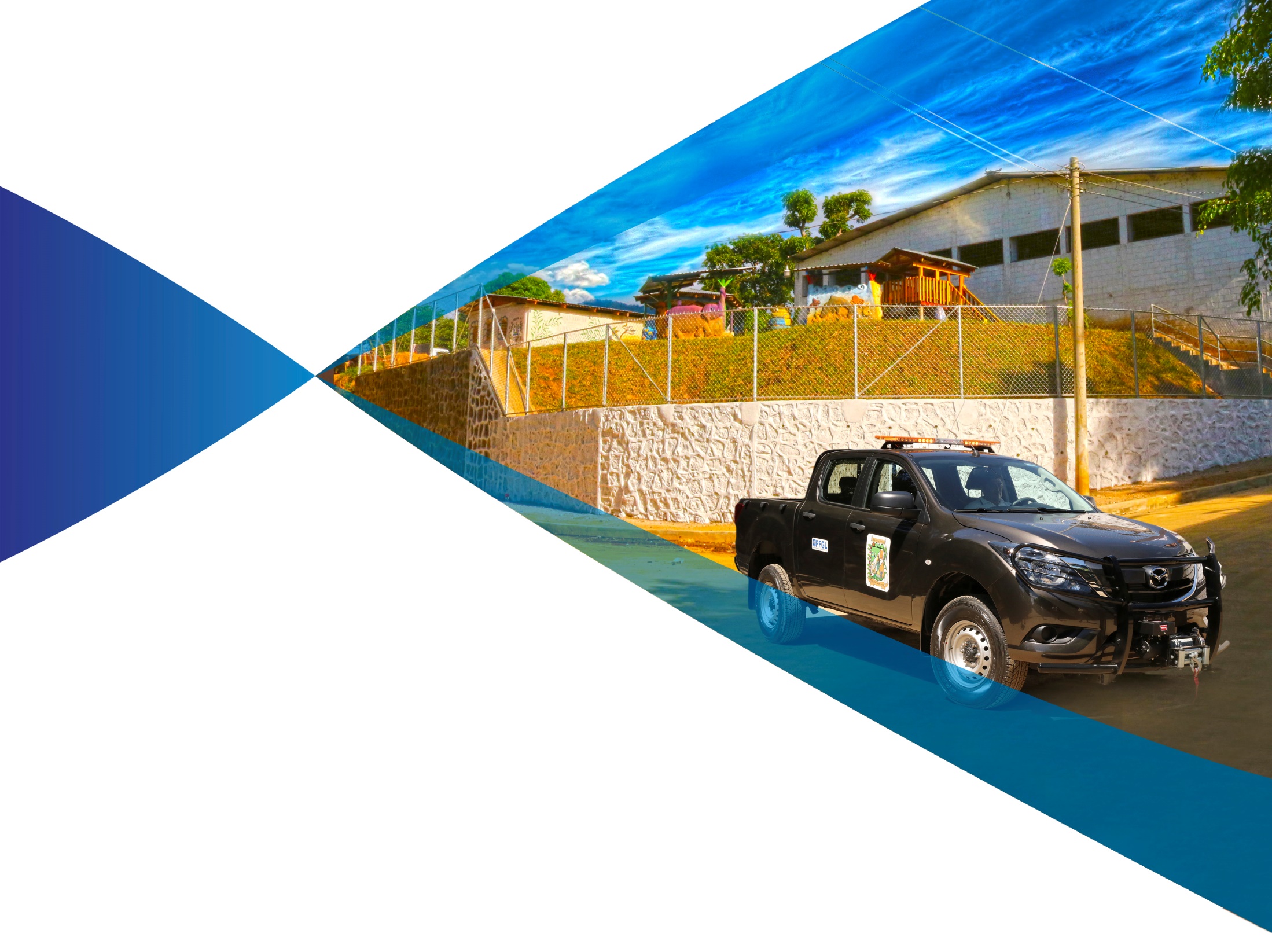 Infraestructura parael desarrollo socialjunio 2014 –mayo 2017
USD$1.25 millones invertidos
Más de 500 mil personas beneficiadas
Infraestructura para el desarrollo social - junio 2014 –mayo 2017
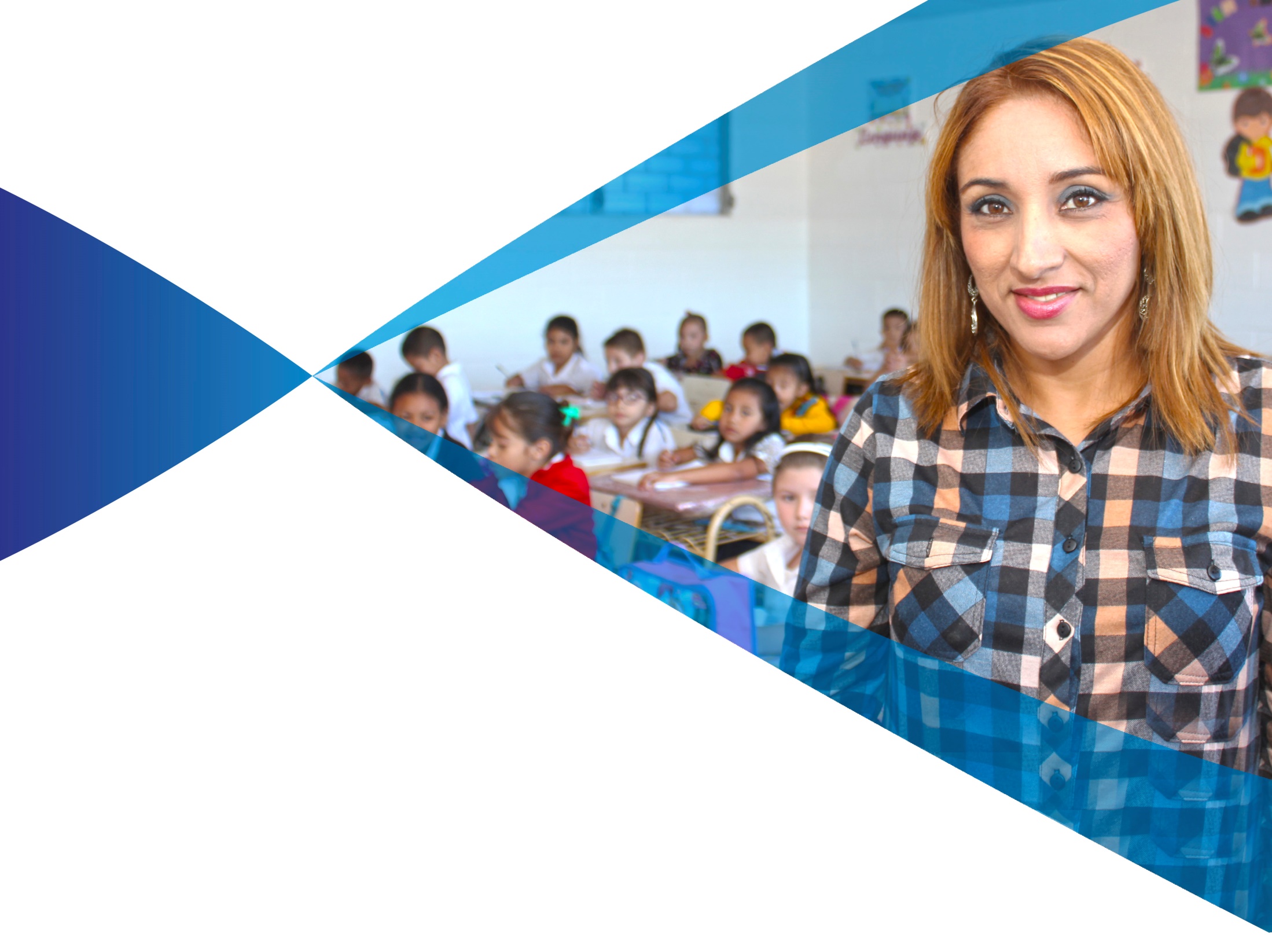 Infraestructuraen educación junio 2014 –mayo 2017
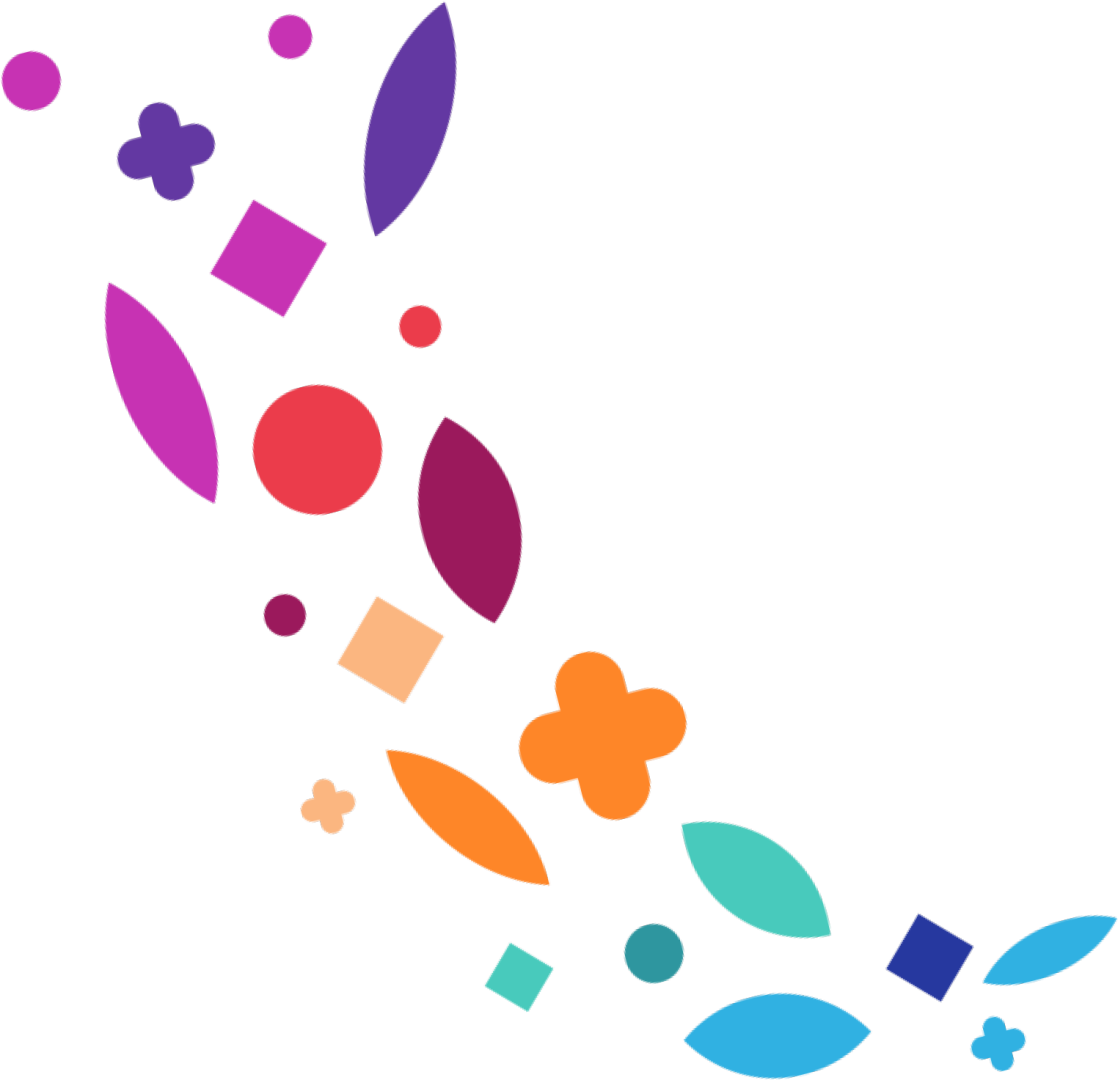 USD$921 mil invertidos
Más de 7 mil personas beneficiadas con 7 centros escolares construidos y mejorados, y 6 proyectos de equipamiento de centros escolares
Infraestructura en educación junio 2014 –mayo 2017
Testimonio
Infraestructura en educación
1
Dina Ascencio y
Edwin LópezProyecto de EscuelaCiudad Barrios
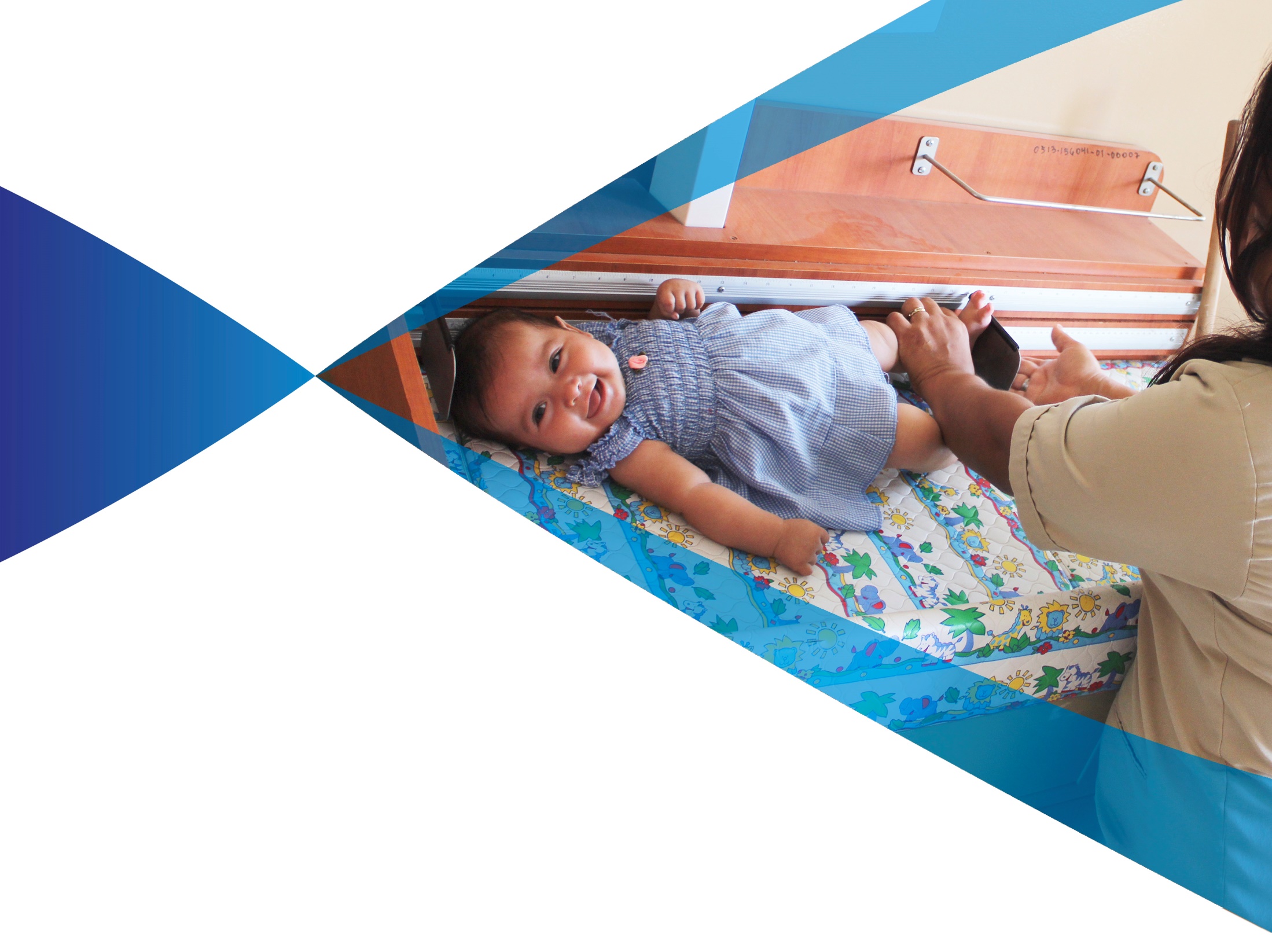 Infraestructura en salud junio 2014 –mayo 2017
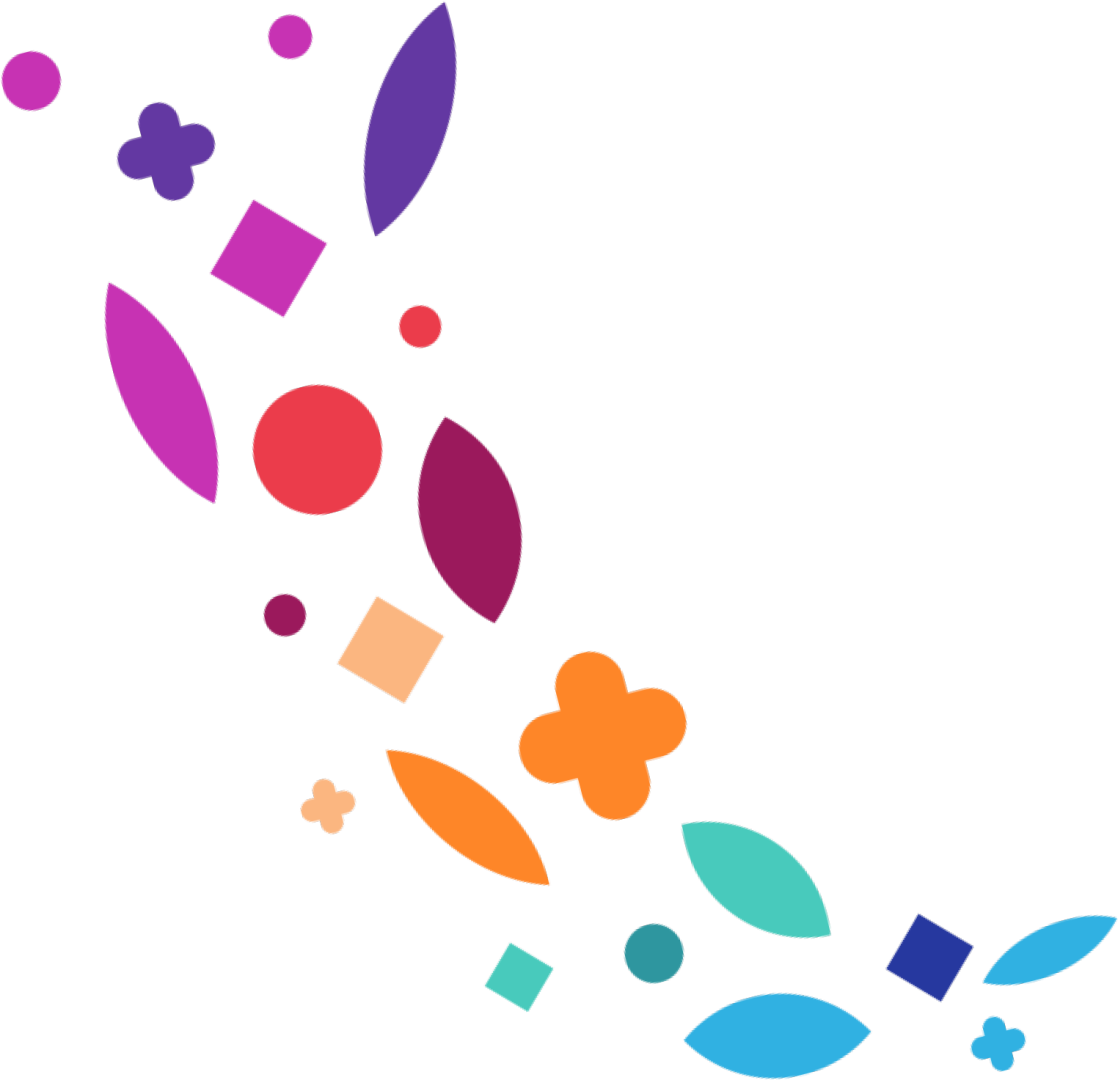 USD$1.08 millones invertidos
Más de 72 mil personas beneficiadas con 5 unidades  comunitarias de salud familiar construidas, y 25 proyectos de equipamiento de unidades comunitarias de salud familiar.
Infraestructura en salud junio 2014 –mayo 2017
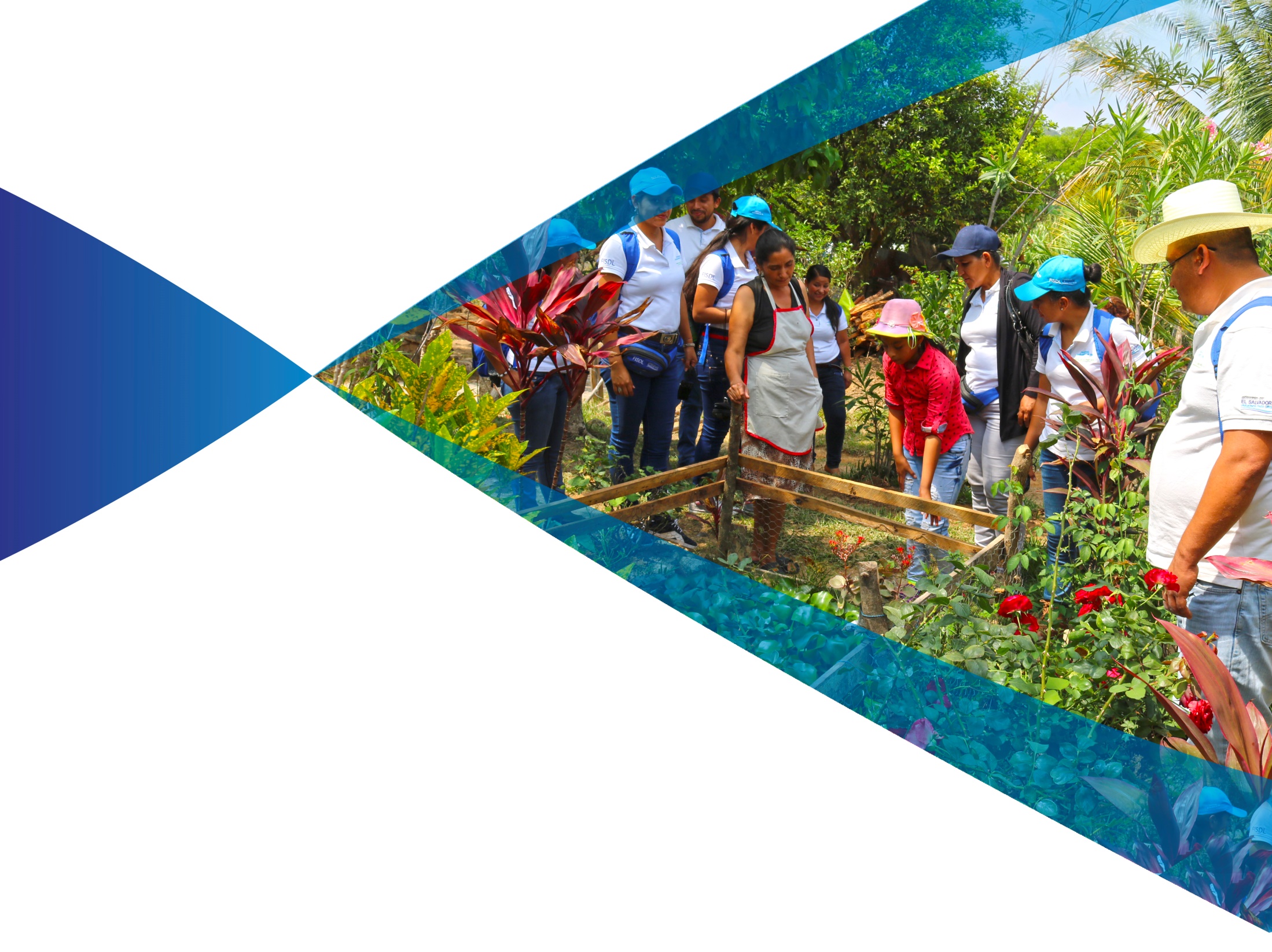 Mejoramiento de Vidajunio 2014 –mayo 2017
Aquí cambiamos redacción 2 pm
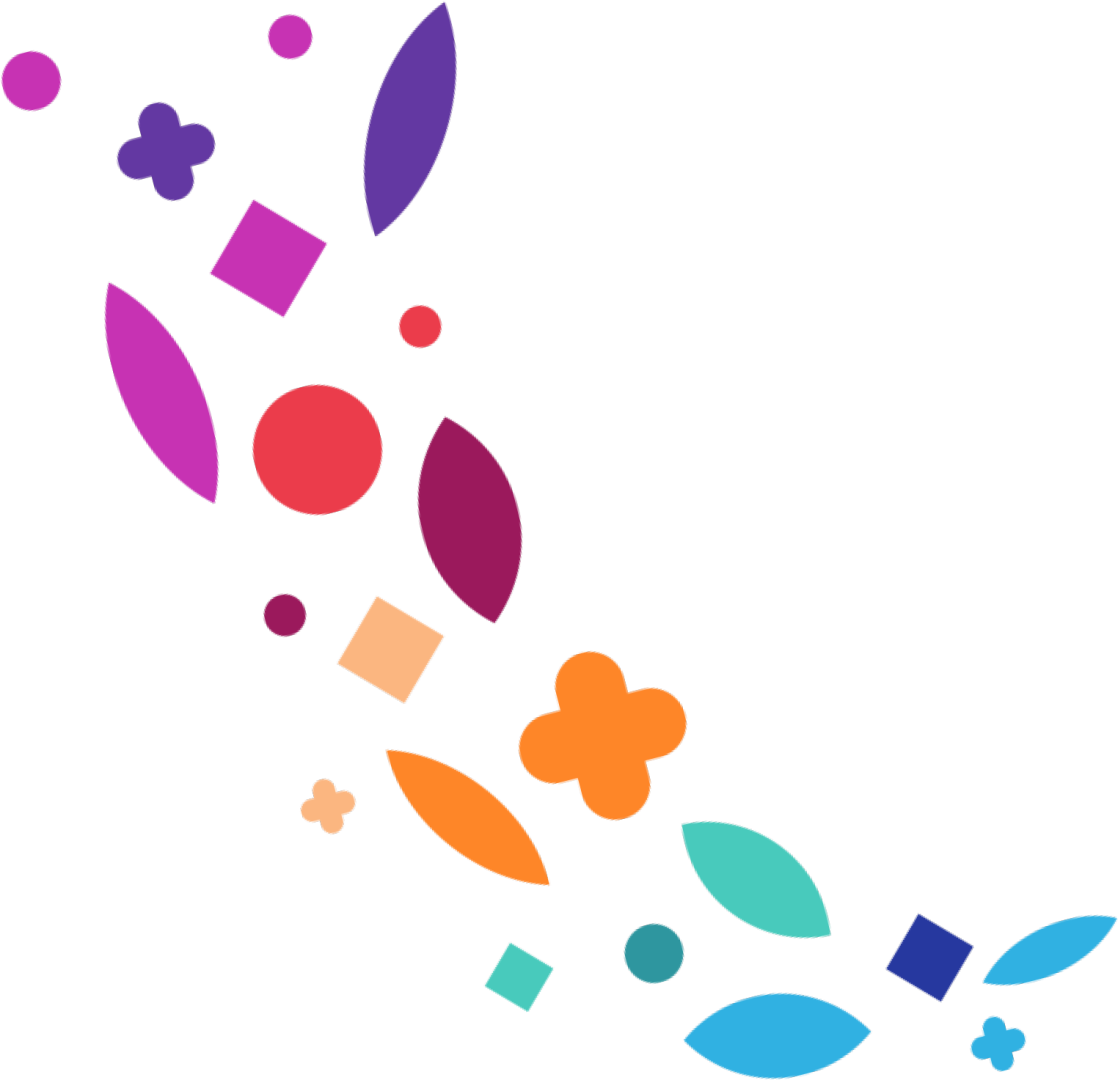 USD$91 
mil invertidos
652 personas beneficiadas en el municipio de Sesori
Testimonios
Mejoramiento de Vida
Andrea VelásquezComunidad Valle NuevoSesori
Armida LópezComunidad GuajiniquilSesori
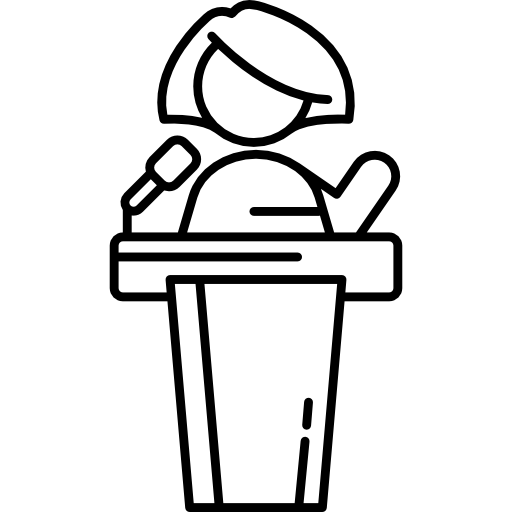 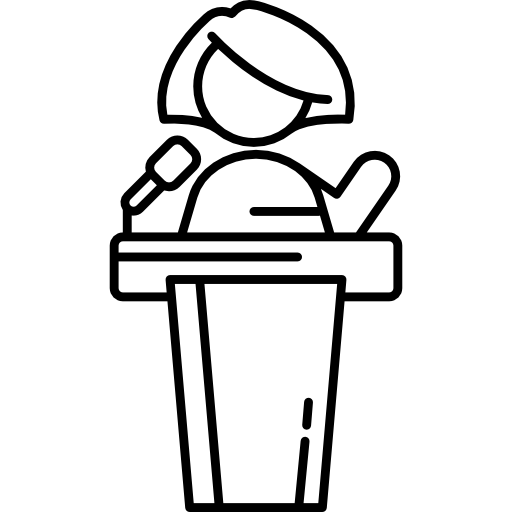 1
3
Blanca OrellanaComunidad GuajiniquilSesori
José ReyesSan José
Las FloresSesori
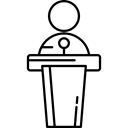 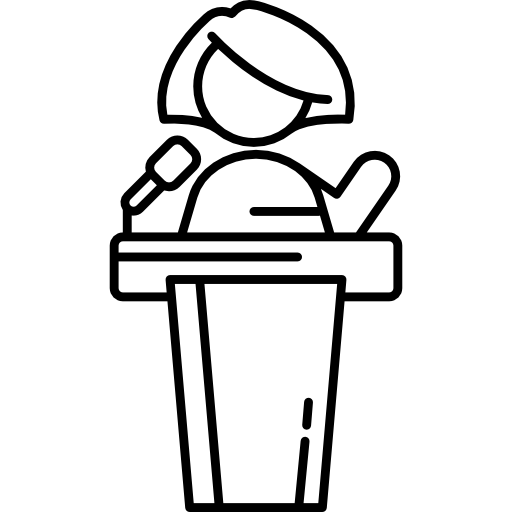 2
4
DificultadesEnfrentadas
Dificultades Enfrentadasjunio 2014 –mayo 2017
Restricciones fiscales de carácter coyuntural.

Inseguridad en las áreas de ejecución de proyectos.

Demora en la liquidación de fondos transferidos por parte de las municipalidades.

Dificultades en coordinación con las instituciones en el territorio.

Demora en la presentación de carpetas técnicas por parte de los formuladores.
Aquí cambiamos redacción 2 pm
Proyecciones
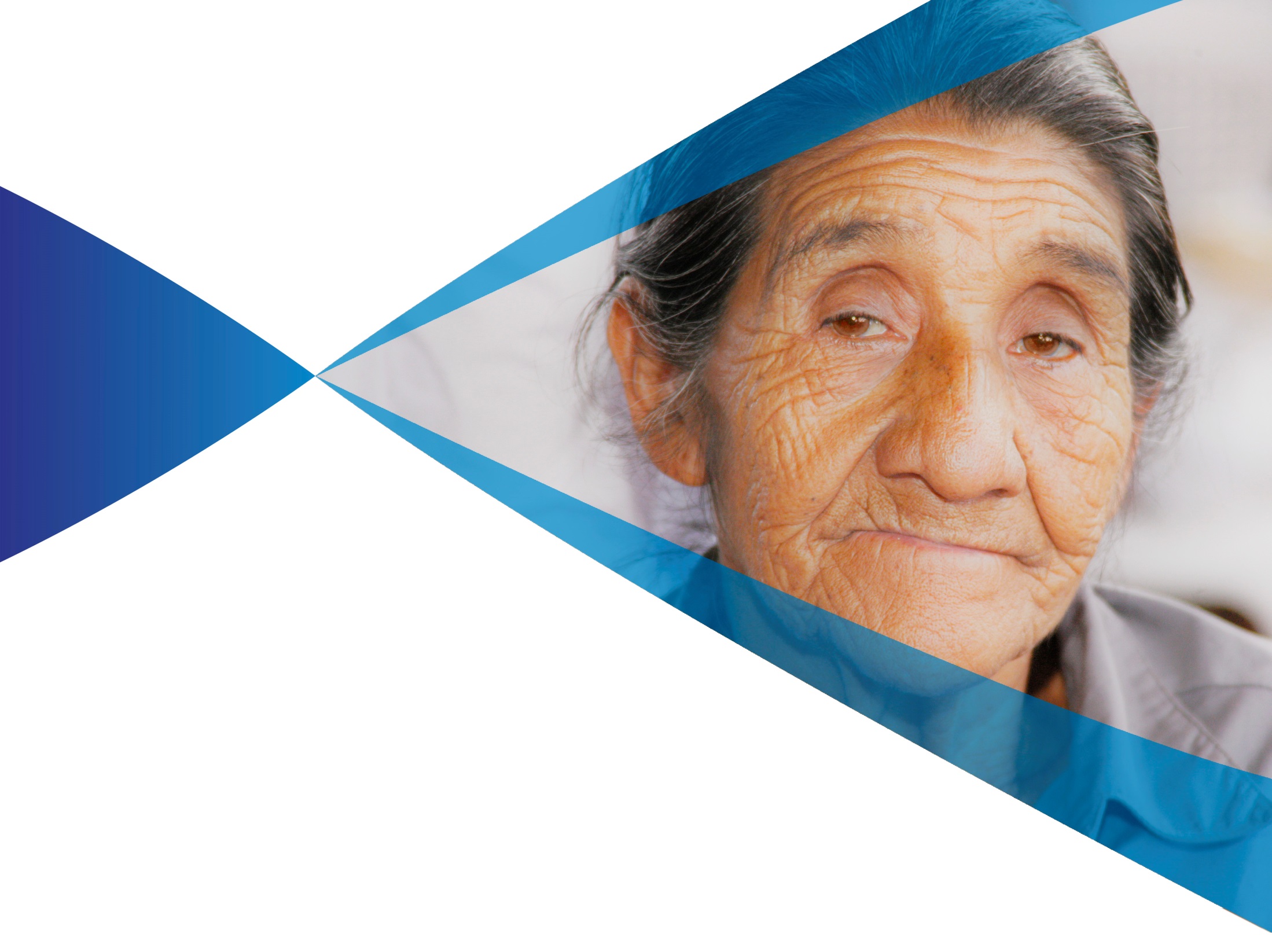 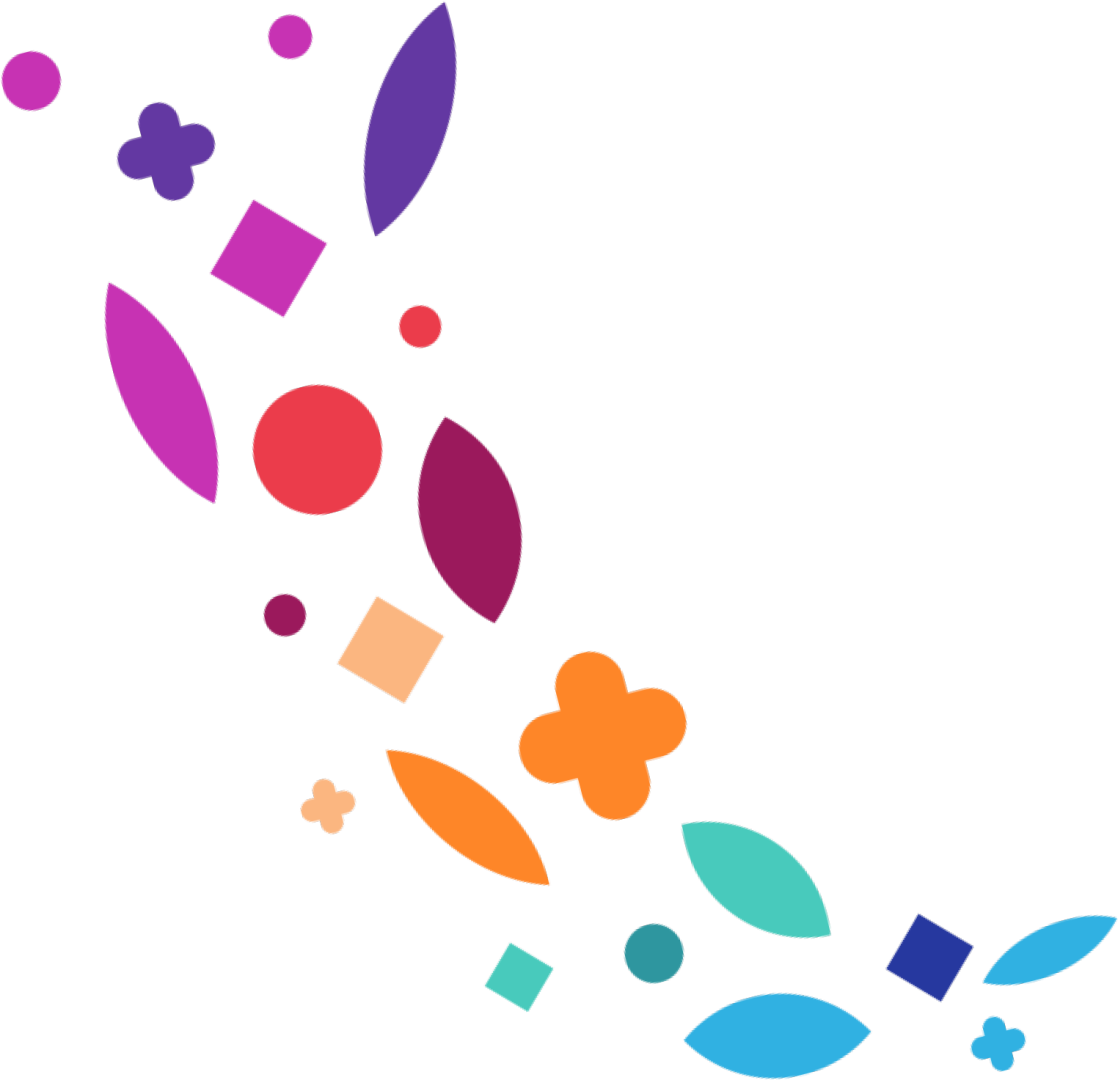 De Comunidades Solidarias hacia la Estrategia de Erradicación de la Pobreza
Decreto Ejecutivo No. 28
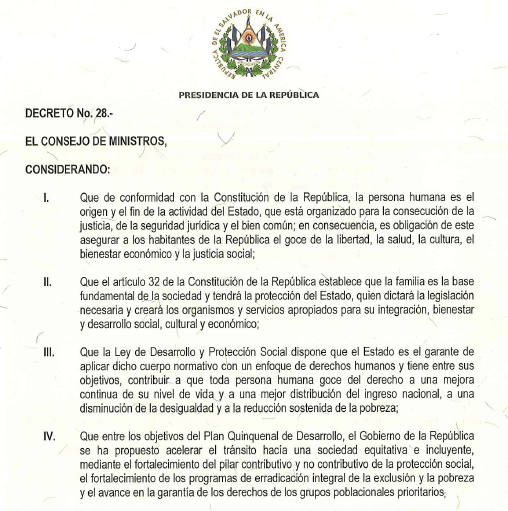 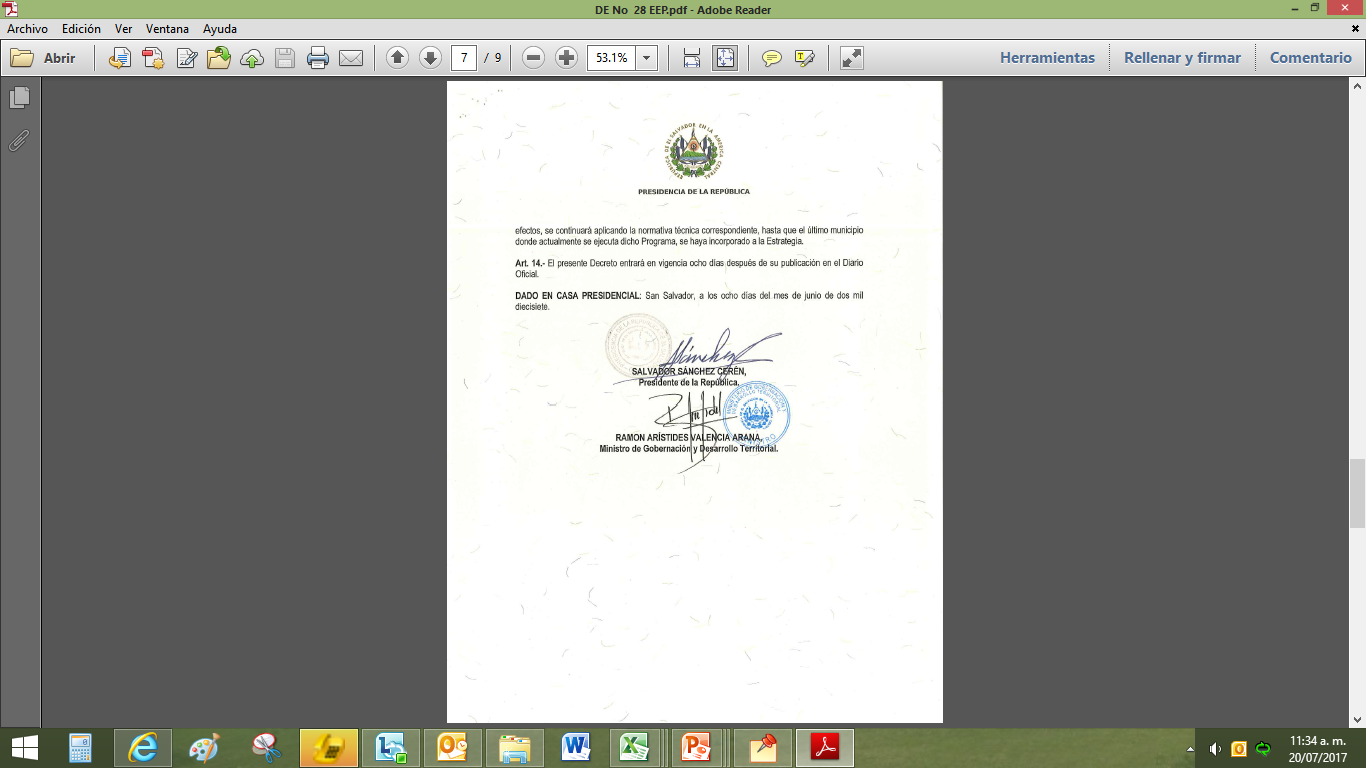 Art. 4.- En cuanto al componente de infraestructura social, la priorización de acciones será determinada por la Secretaría Técnica y de Planificación de la Presidencia, tanto en los municipios que se incorporan a la Estrategia, como en los municipios donde continúa implementándose el Programa Comunidades Solidarias, las cuales contemplarán mejoras al sistema de agua potable, protección de fuentes de agua, saneamiento, acceso a energía, mejoramiento de infraestructura educativa y de salud y mejoramiento de vivienda y hábitat…
Art. 2.- La Estrategia sustituirá gradualmente al Programa Comunidades Solidarias, de acuerdo a la priorización de municipios definida por el Registro Único de Beneficiarios o participantes de los programas sociales. Los municipios de comunidades Solidarias, donde no se esté implementando la Estrategia, continuarán con la entrega de transferencias monetarias y el seguimiento de corresponsabilidades a los beneficiarios que ya están participando. No se realizarán nuevas incorporaciones de beneficiarios, con excepción de las personas adultas mayores, que cumplan con los criterios establecidos, hasta que la Estrategia se implemente en dichos municipios.
¿Qué es la Estrategia de Erradicación de la Pobreza?
De Comunidades Solidarias hacia la Estrategia de Erradicación de la Pobreza
Es un conjunto de acciones interinstitucionales e intersectoriales de política pública para la atención prioritaria de las familias en pobreza: 

Atender derechos humanos fundamentales: salud, alimentación,  educación principalmente.
Crear medios de vida sostenibles y fortalecer los activos productivos y humanos.
Aumentar capacidades para enfrentar la vulnerabilidad.
De un programa hacia una Estrategia para los 262 municipios 
con énfasis en la inclusión productiva
Objetivo
Aún hay 7.9% de hogares en extrema pobreza. Unas 600,000 personas.
 
Y alrededor de 1,900,000 de personas (32.7%) en pobreza relativa.
Contribuir progresivamente a la erradicación de la pobreza, especialmente la pobreza extrema, a través del desarrollo de capacidades y mejora del ingreso a las personas en condición de pobreza en 262 municipios.
Población objetivo
Familias en condición de pobreza (estratos 1-7 Registro Único de Participantes) y mayor vulnerabilidad de los 262 municipios:
Proceso de implementación de la Estrategia a partir  de 2017
Fases de implementación
Fases de implementación según la disponibilidad presupuestaria:
Actualmente FISDL está haciendo la actualización del levantamiento de la información censal en los primeros 26 municipios a intervenir.
En 4 municipios se está haciendo el levantamiento completo de la ficha del RUP.
Proceso de incorporación de municipios y participantes
A partir de información del Registro Único de Participantes:
Primeros 30 municipios priorizados para 2017
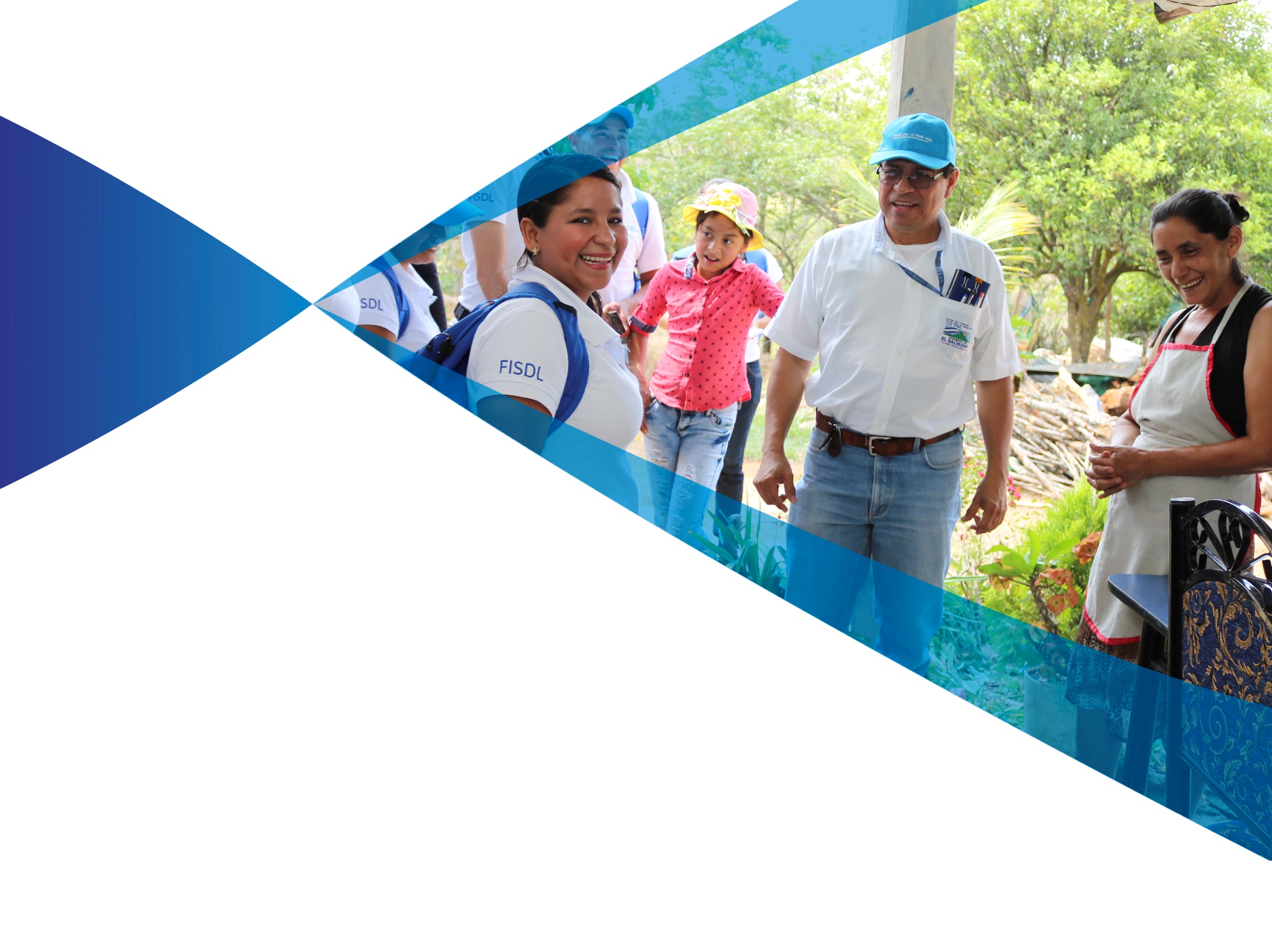 Mejoramiento
de Vida
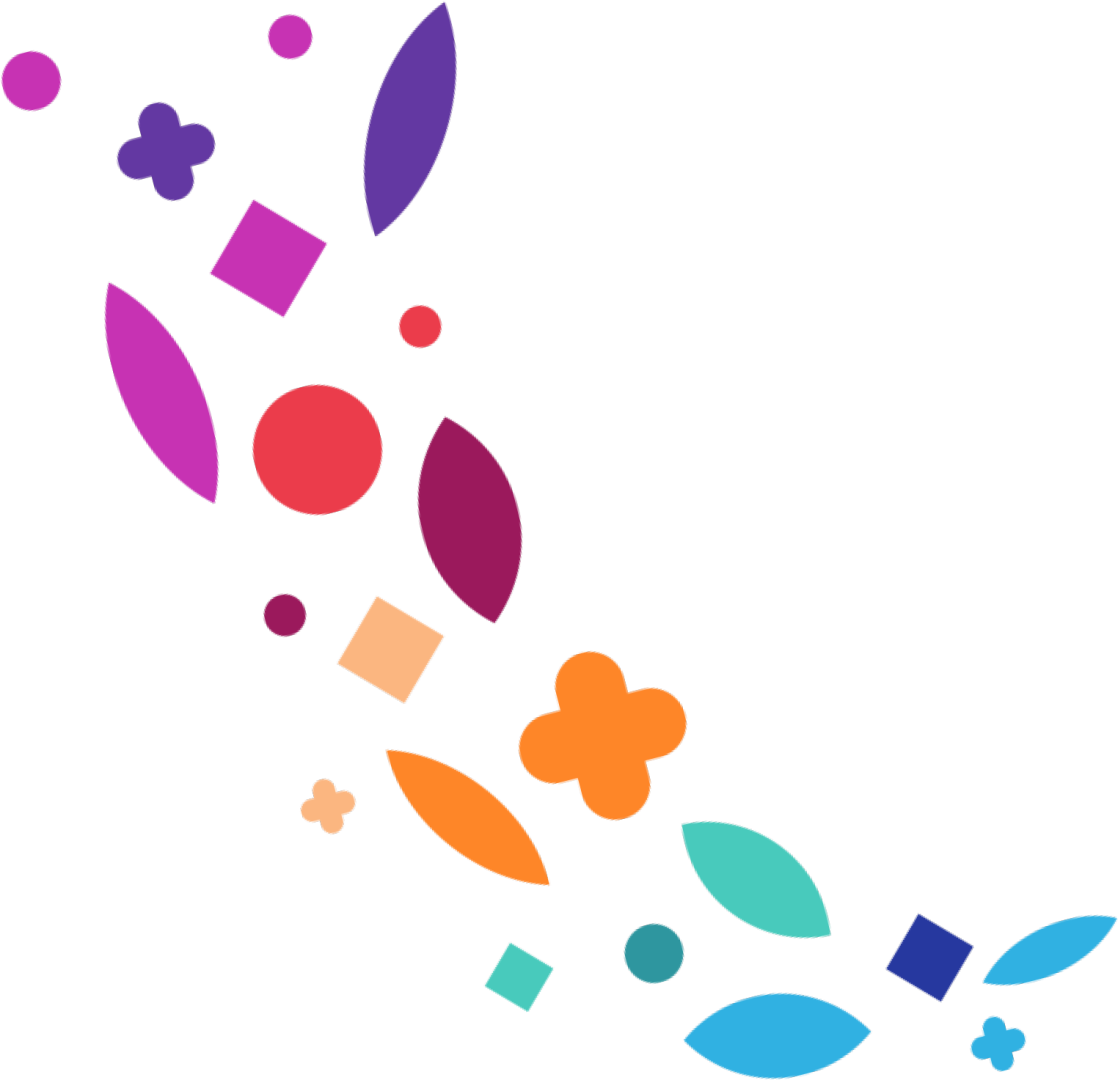 Proyecto de
Fortalecimiento de
capacidades para la gestión y ejecución de programas sociales con enfoque de Mejoramiento de Vida en la región oriental
Mejoramiento de vida en la región oriental . Con fondos de Japón a través de JICA (asistencia técnica)
Municipios que participarán:
Sesori
San Antonio 
Nuevo Edén de  San Juan 
San Jorge
San Gerardo
Ciudad Barrios 
Carolina

La incorporación de los municipios al proyecto será  gradualmente, durante los cinco años que durará el mismo, en función de las capacidades de liderazgo y gestión de los Gobiernos Municipales.
Objetivo:
Se mejora la calidad de vida de los ciudadanos  en la Región Oriental.
CONVIVIR
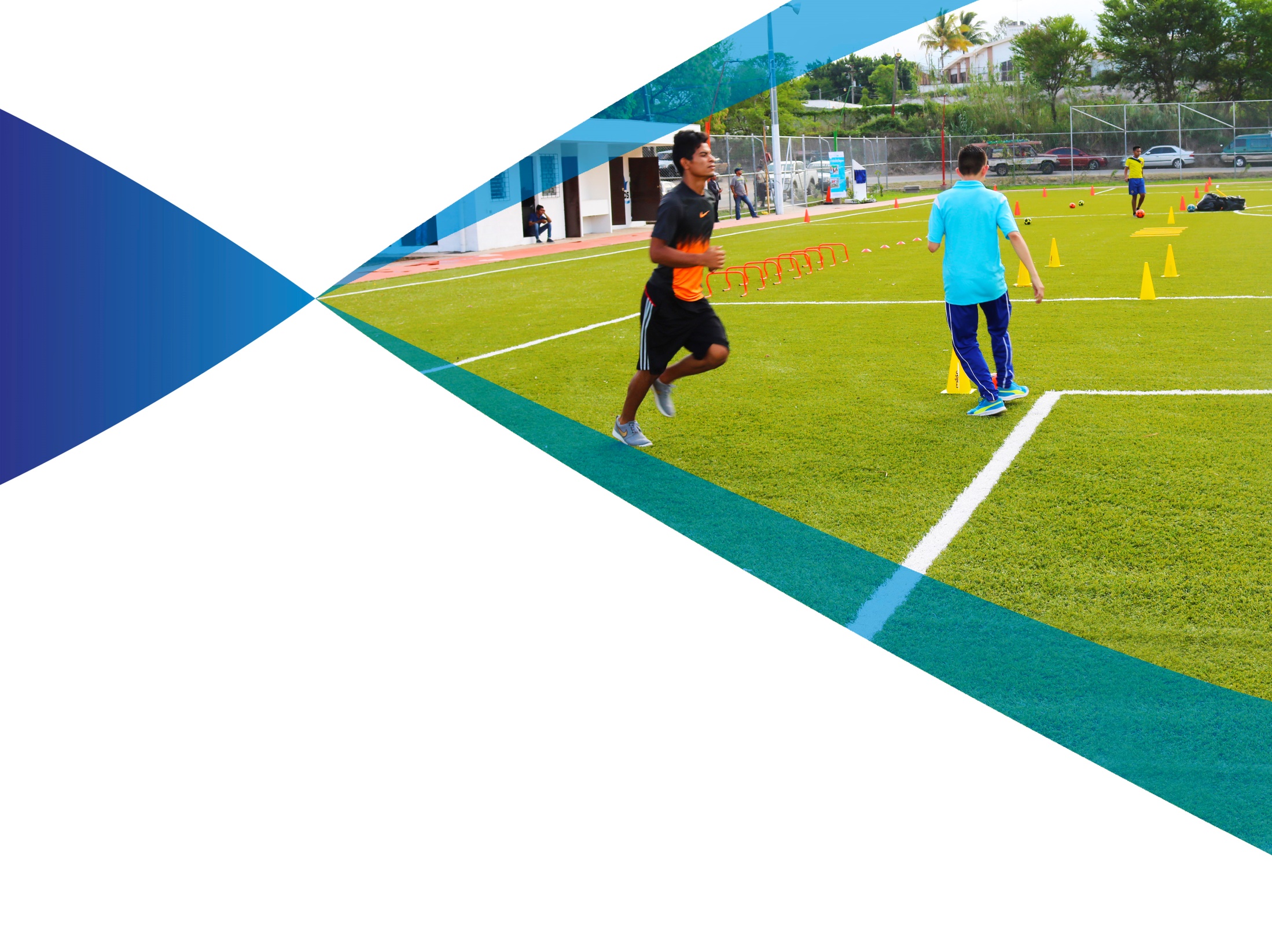 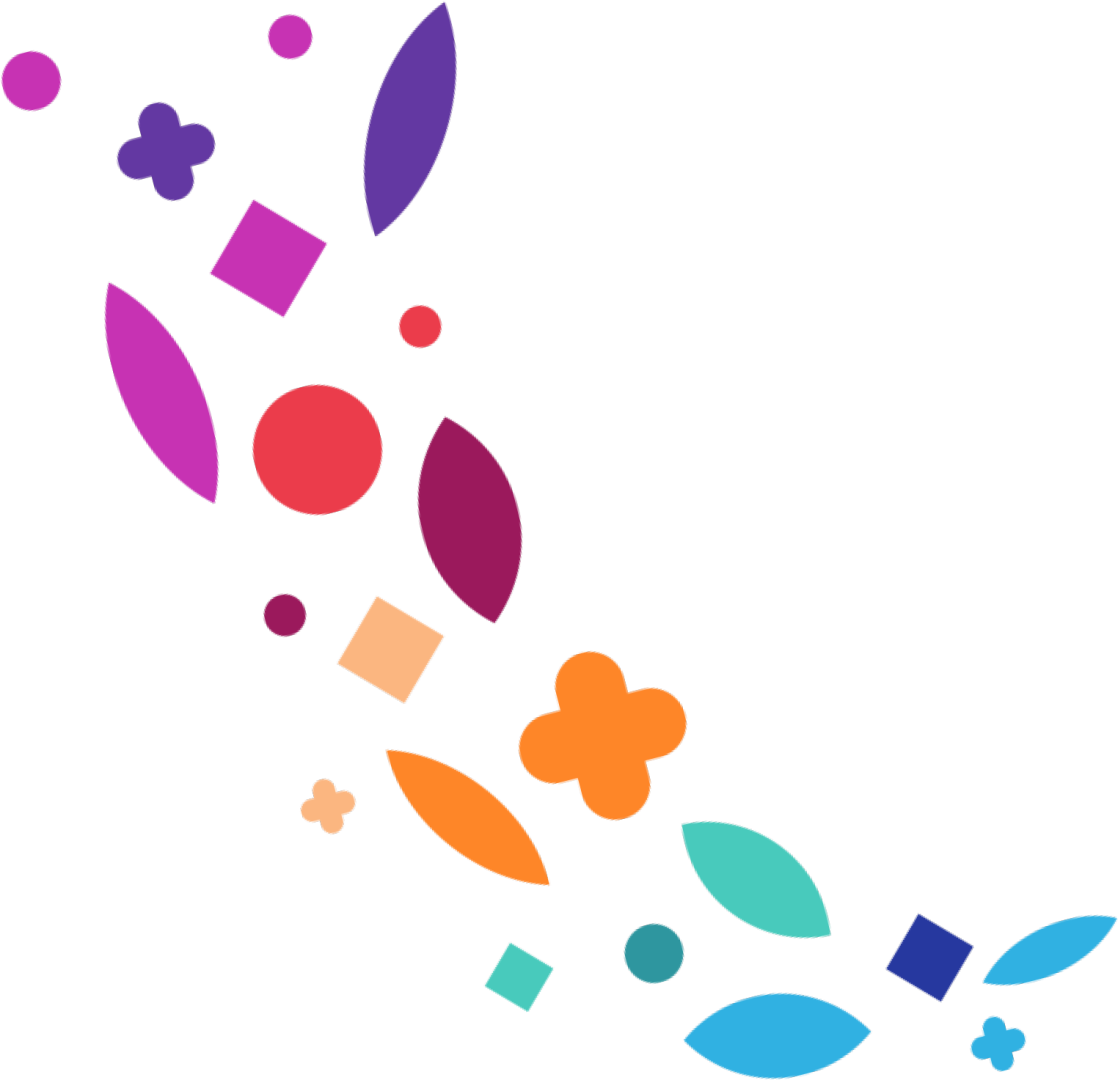 Programa Espacios Seguros de Convivencia para Jóvenes en 
El Salvador
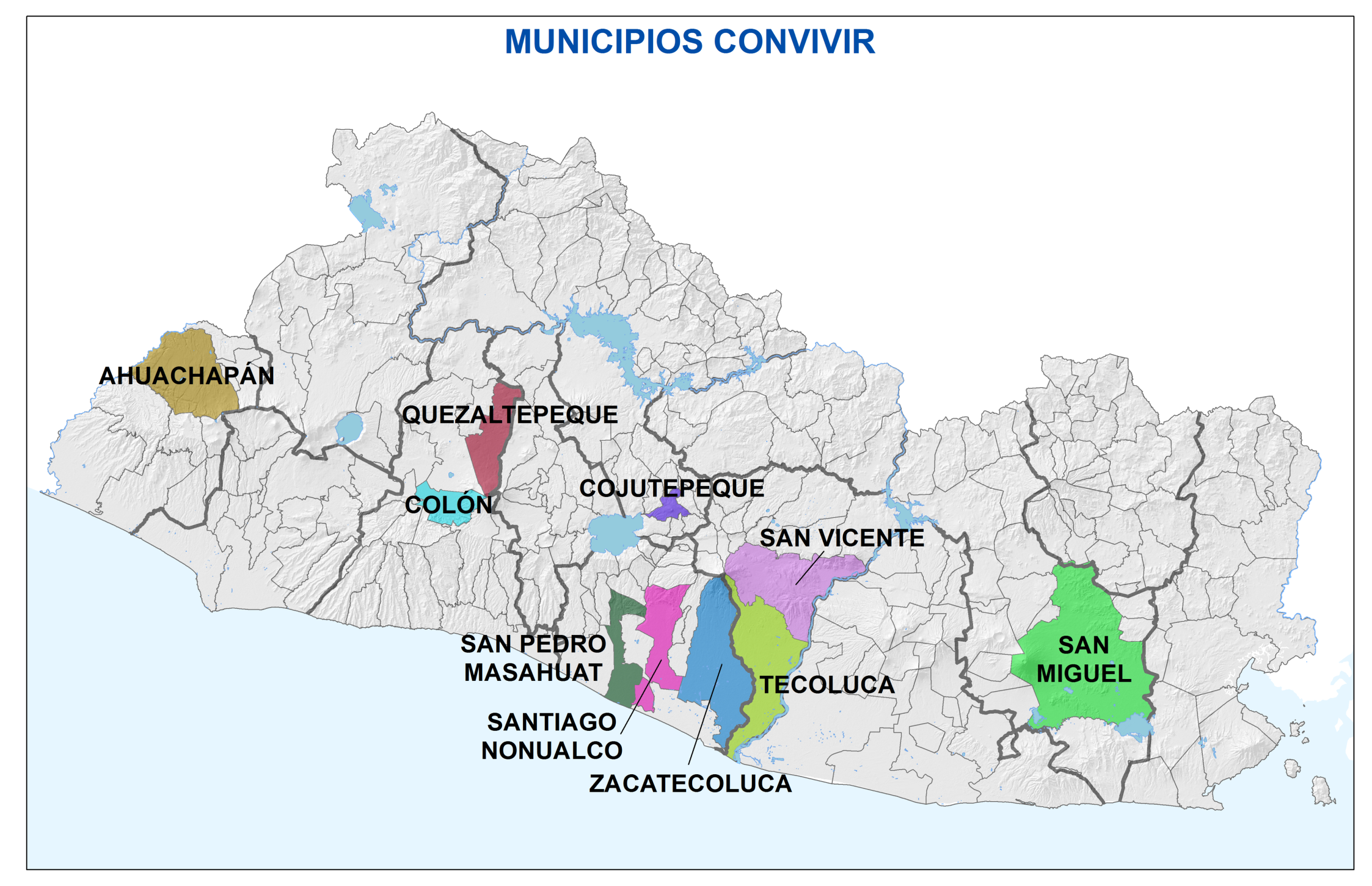 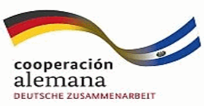 Objetivos del programa
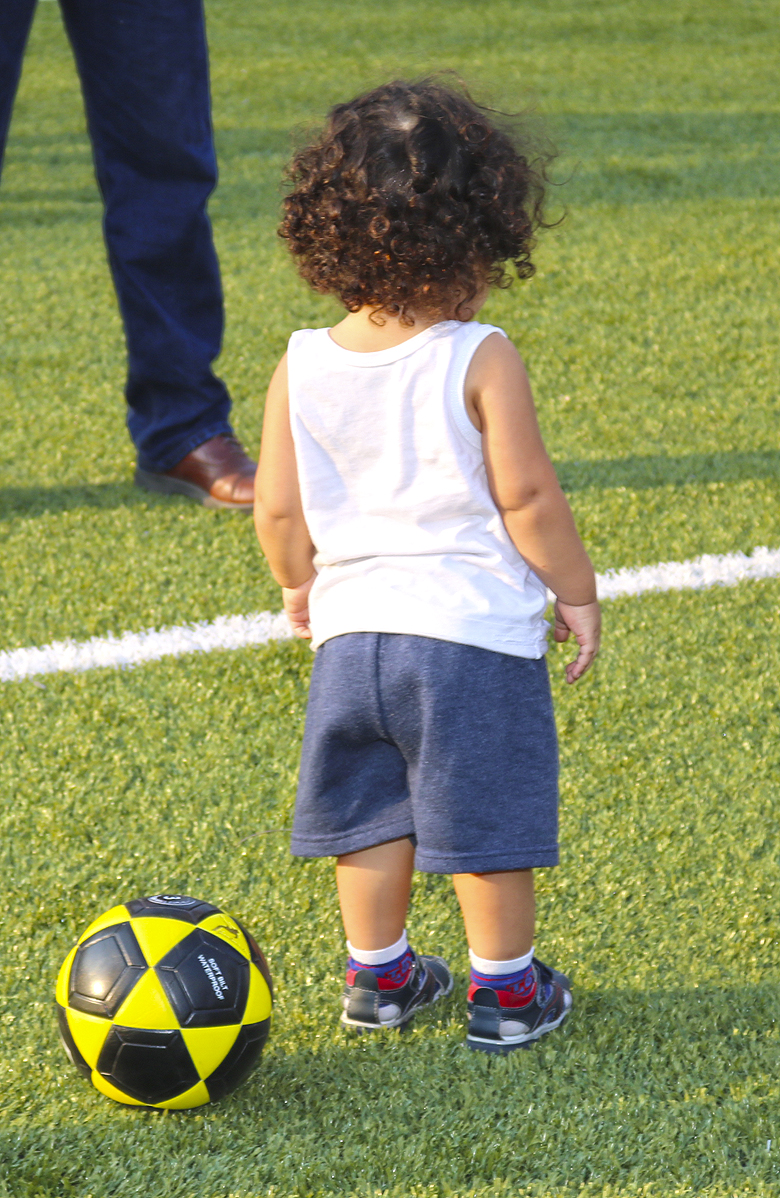 Fortalecimiento de la participación ciudadana y la cohesión social.
Promover la participación protagónica de los y las jóvenes en la revitalización y utilización de forma sostenible de los espacios seguros de comunidades seleccionadas en municipios priorizados.
Resultados del programa
1
Construcción/mejoramiento de infraestructura social y espacios públicos para jóvenes con un enfoque de prevención situacional y de espacios seguros en comunidades seleccionadas
2
Fortalecimiento de habilidades para el trabajo habilidades sociales en jóvenes
3
Fortalecimiento de las capacidades de las instituciones nacionales e instituciones ejecutoras: MJSP, FISDL y Municipalidades
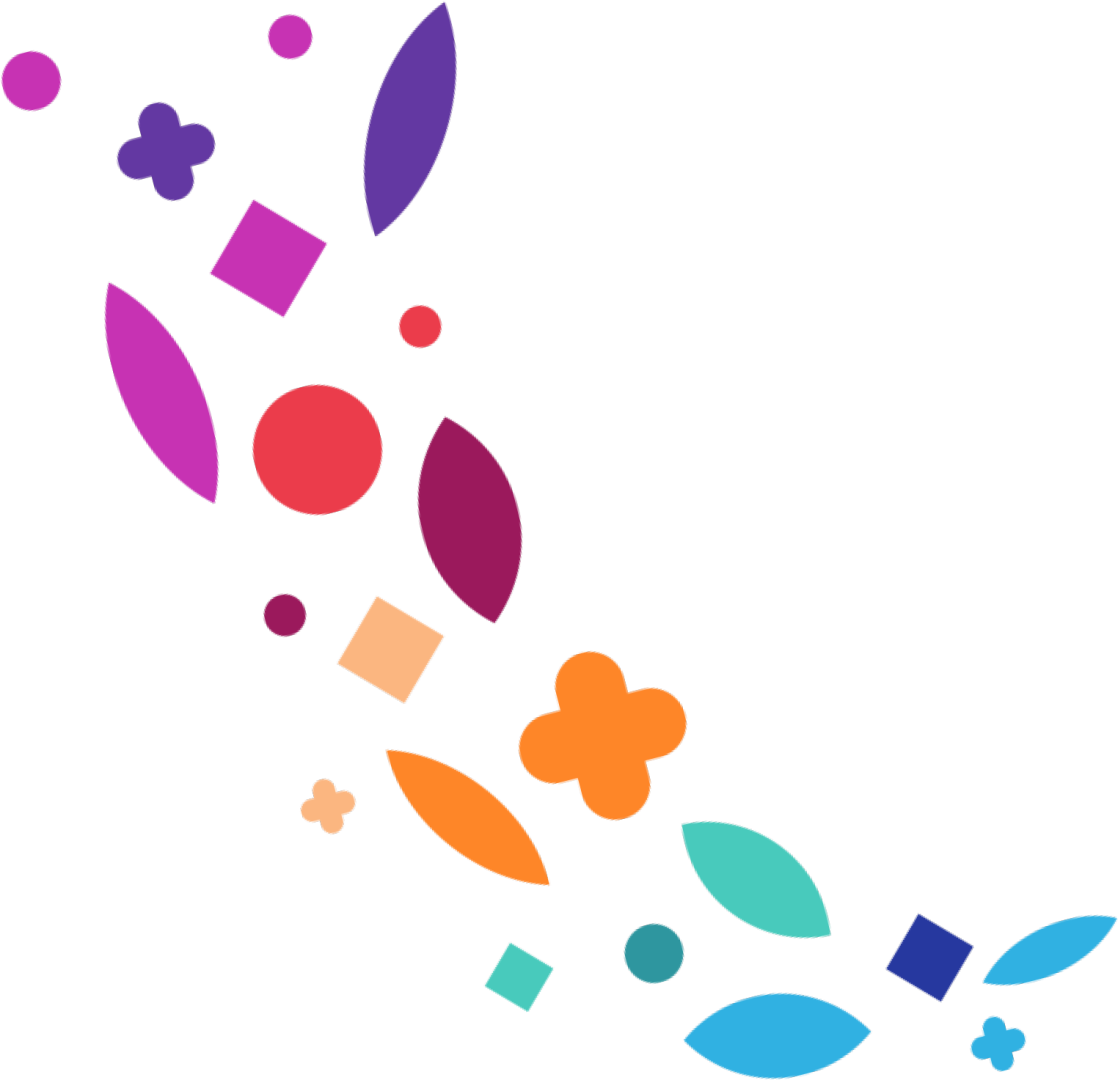 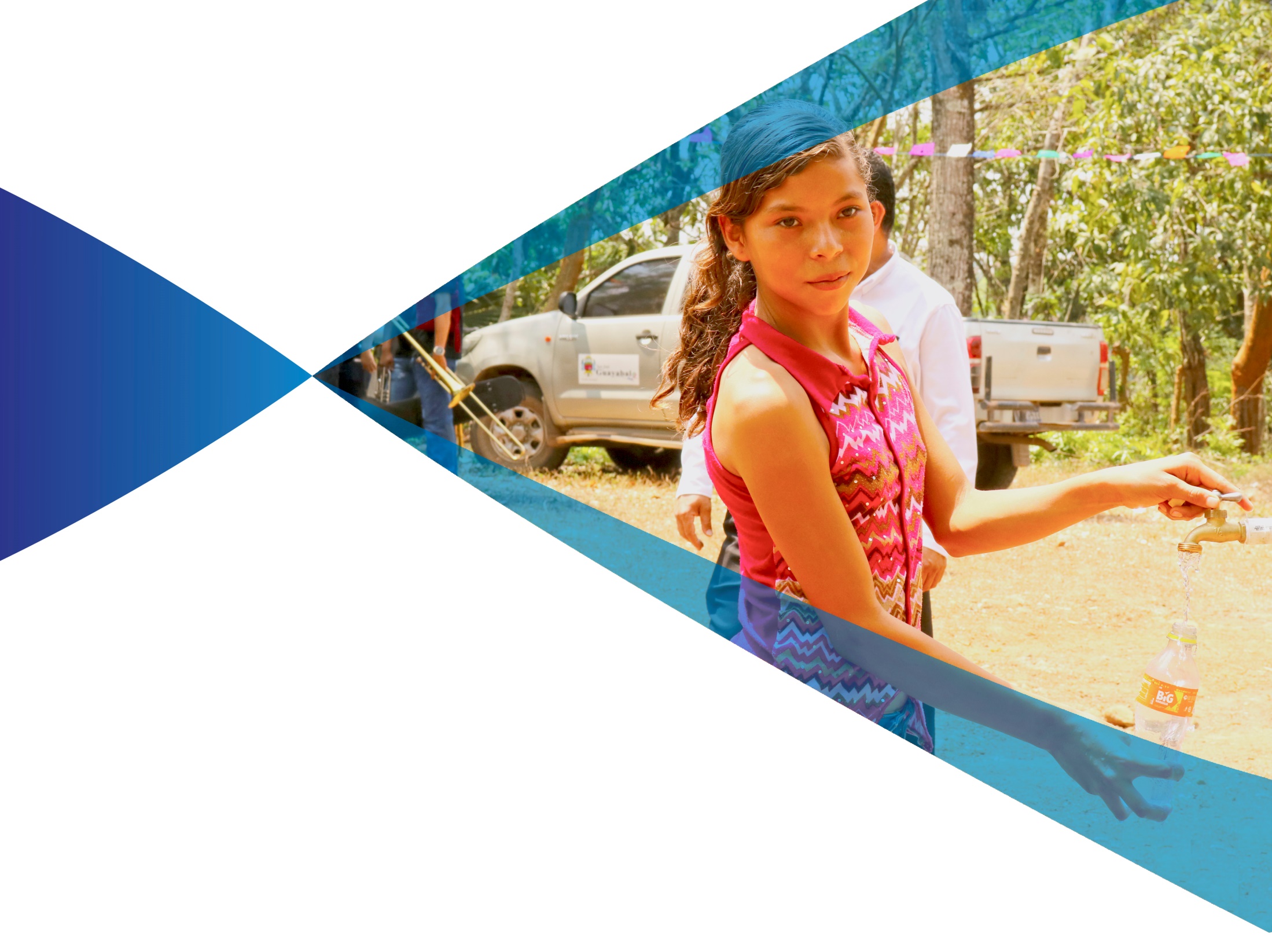 Proyección 2017
Aquí cambiamos redacción 2 pm
USD$2.3 
millones
para infraestructura
social básica
Rendición deCuentas FISDLjunio 2014 - mayo 2017
¡MUCHAS GRACIAS!
Ingeniera Gladis Eugenia Schmidt de Serpas
Presidenta